TRƯỜNG TRUNG HỌC CƠ SỞ THỐNG NHẤT
CHÀO MỪNG THẦY CÔ GIÁO 
VỀ DỰ GIỜ THĂM LỚP 
MÔN: KHOA HỌC TỰ NHIÊN 8
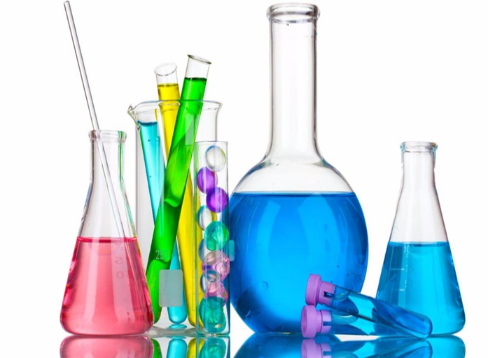 Giáo viên: Nguyễn Thị Yến
Cẩm Phả, ngày 10 – 4 – 2025
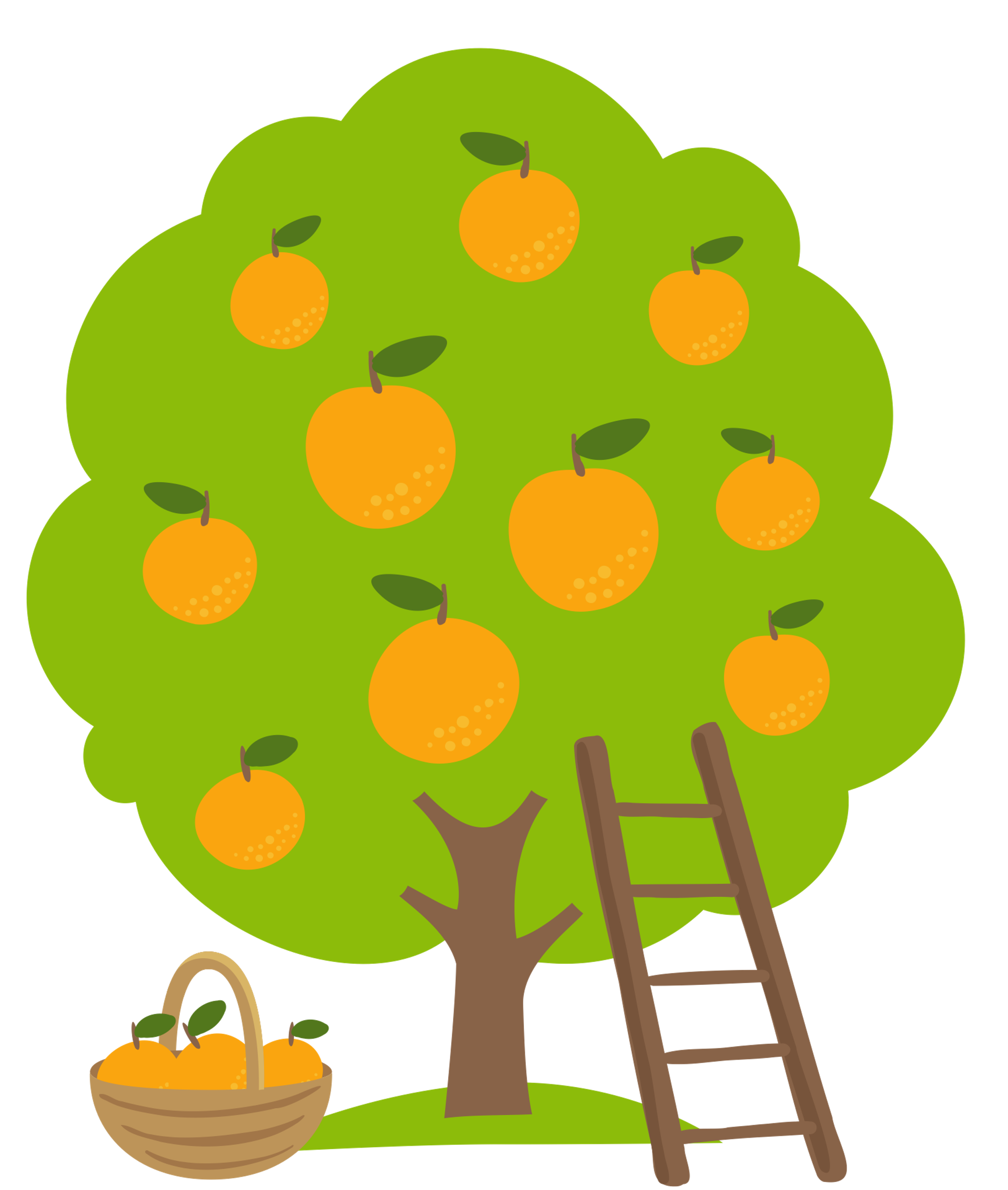 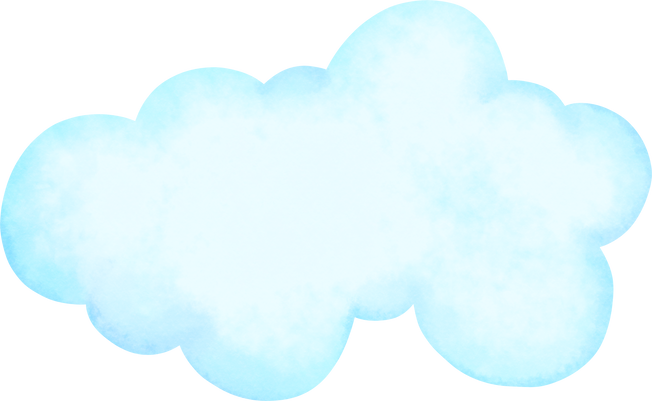 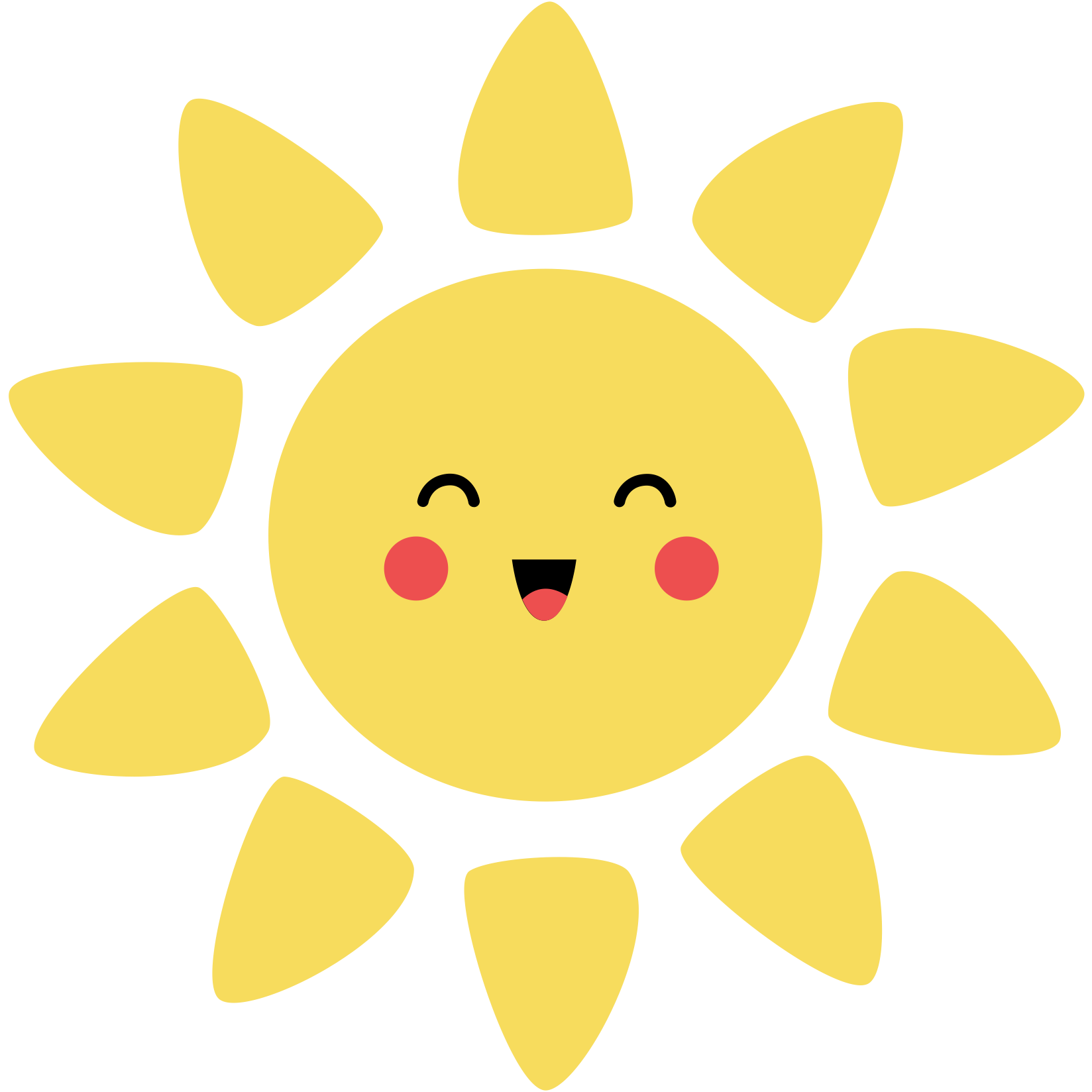 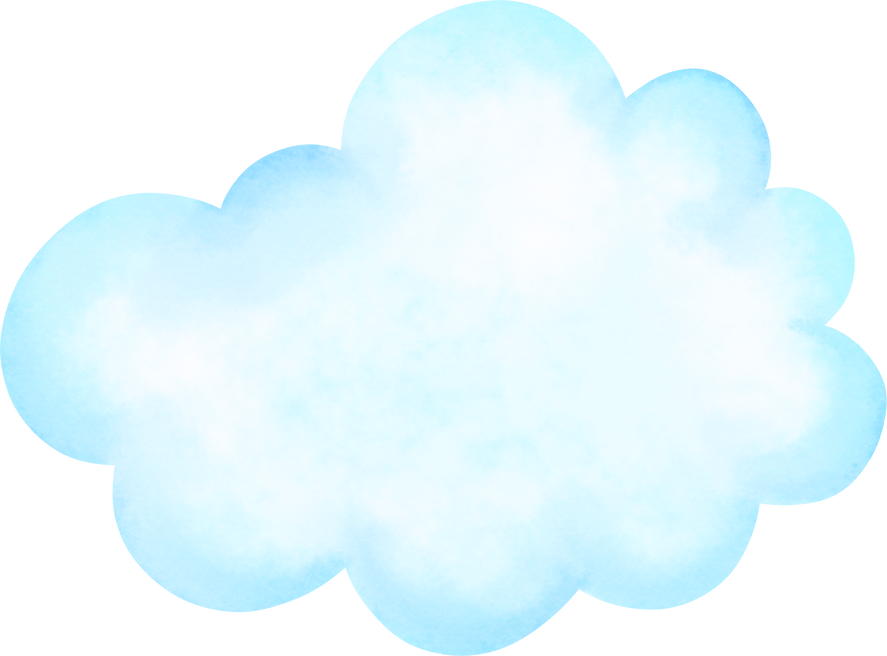 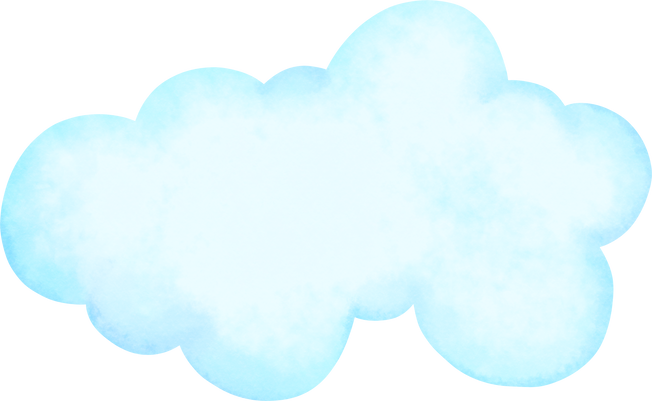 TRÒ CHƠI HÁI CAM
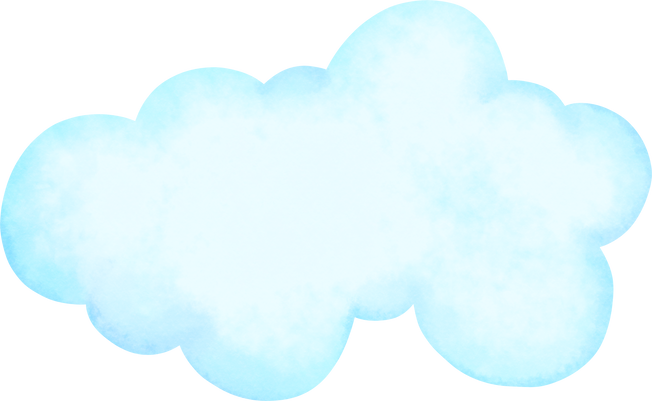 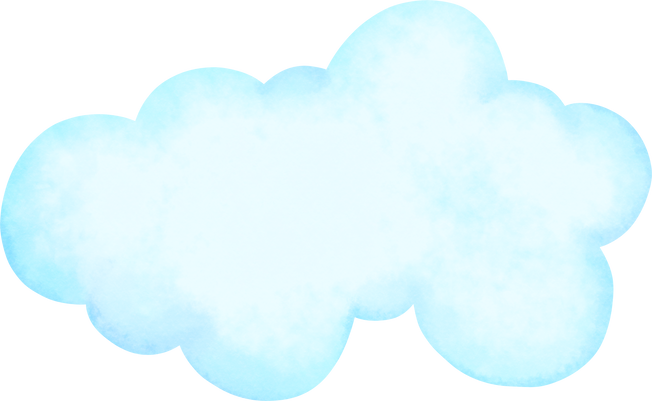 LUẬT CHƠI
- Mỗi bạn học sinh giơ tay nhanh giành quyền hái cam
- Mỗi quả cam tương ứng với 1 câu hỏi, trả lời đúng sẽ hái được cam. Trả lời sai nhường quyền trả lời cho bạn.
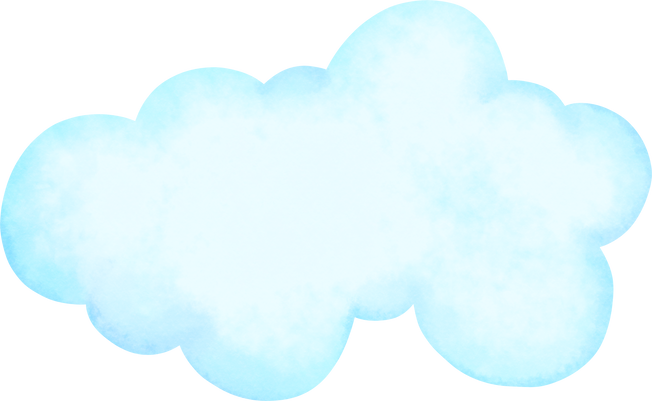 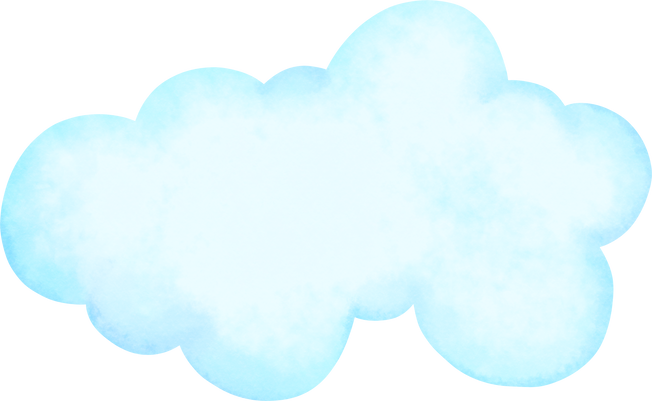 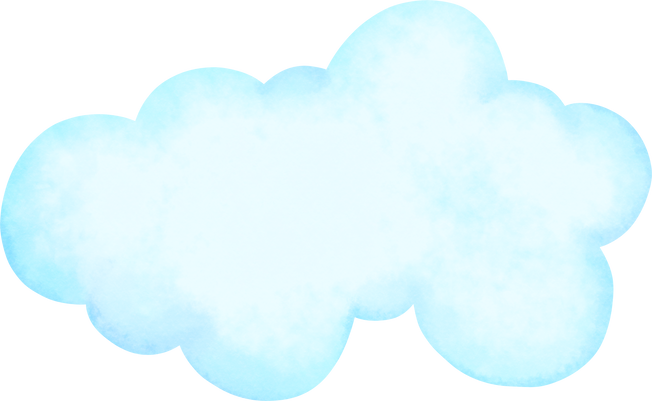 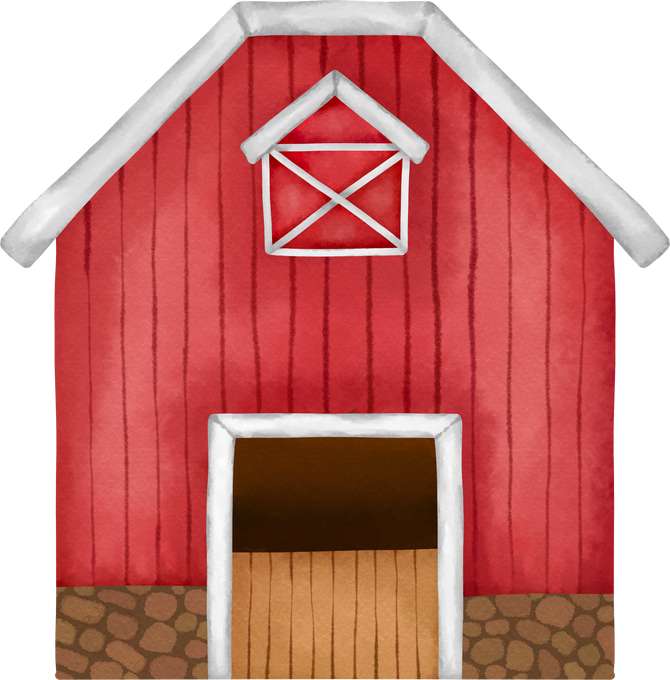 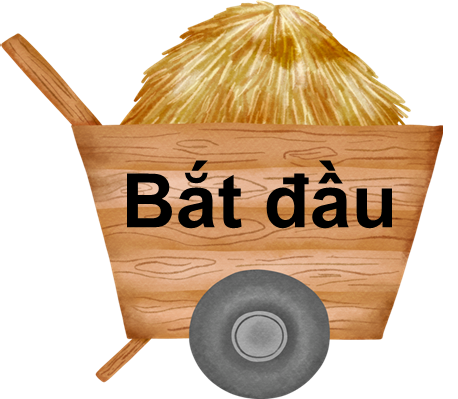 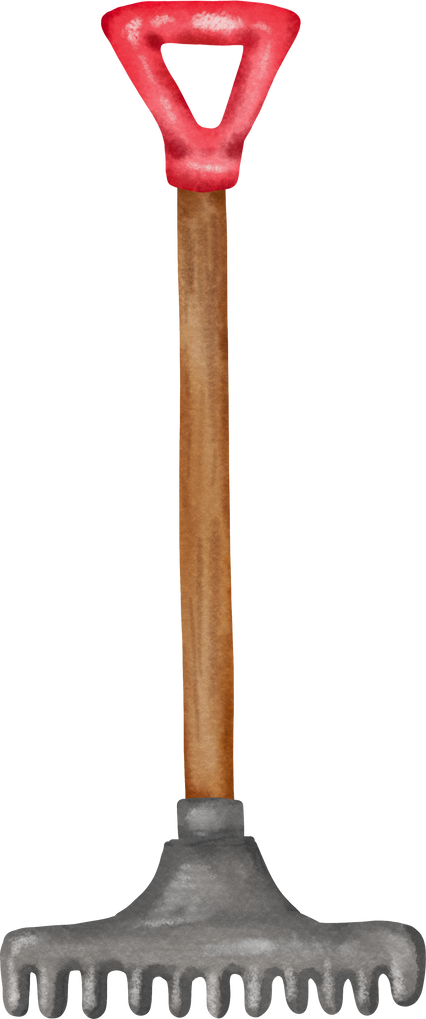 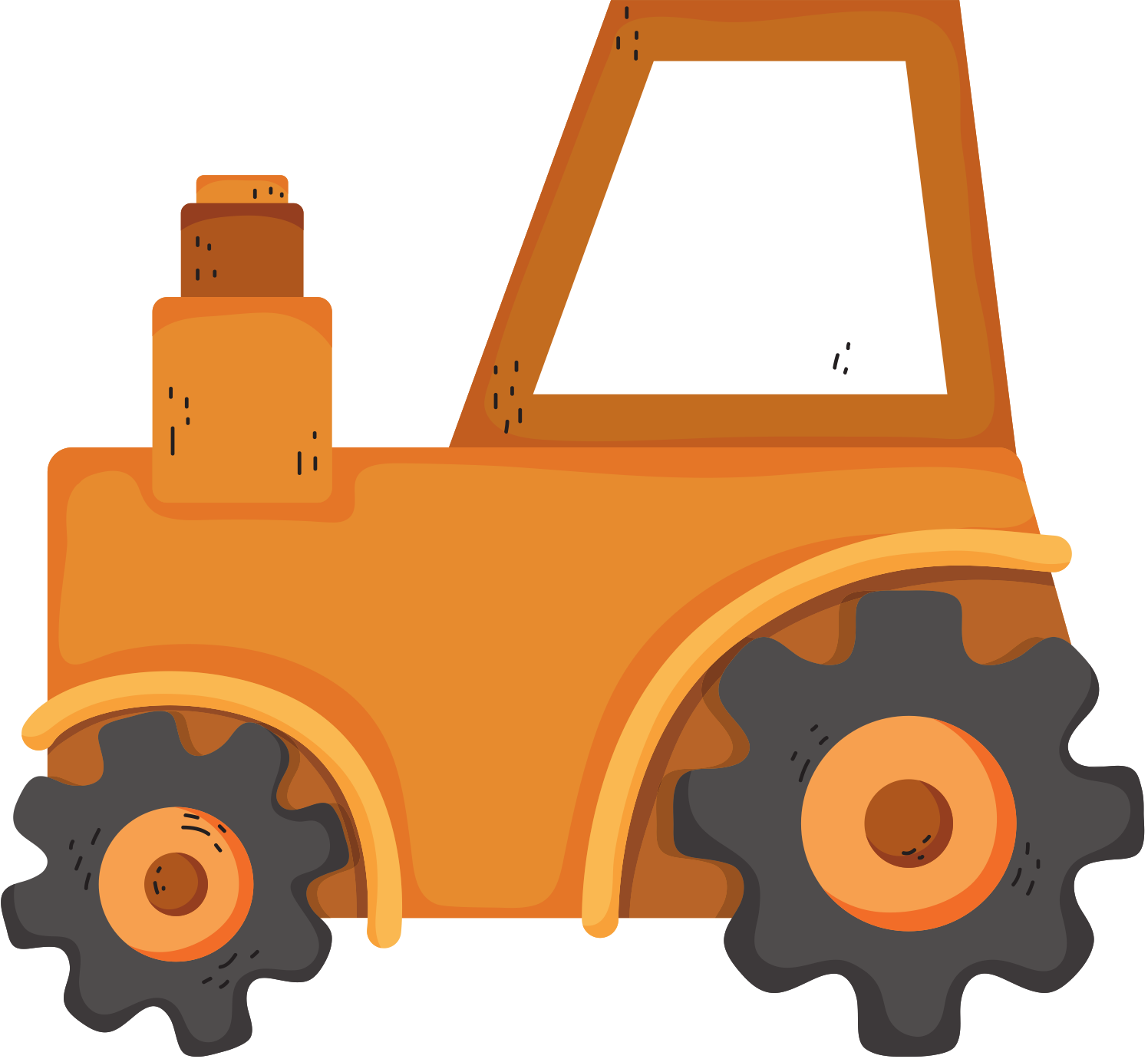 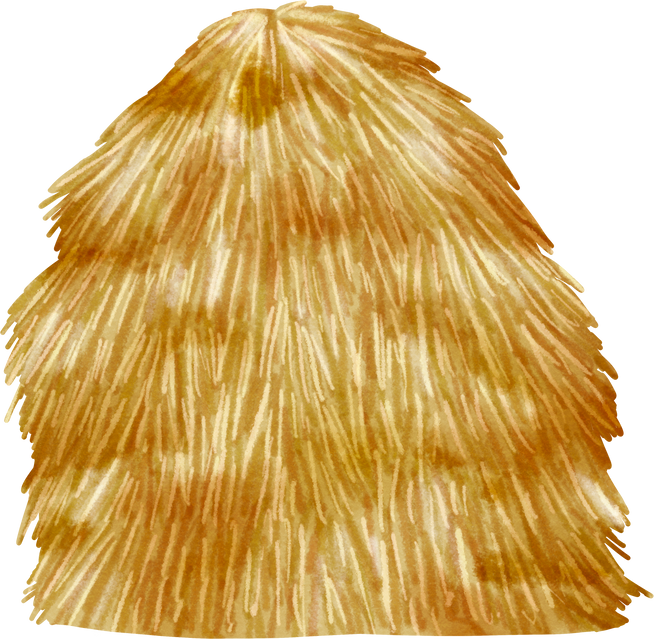 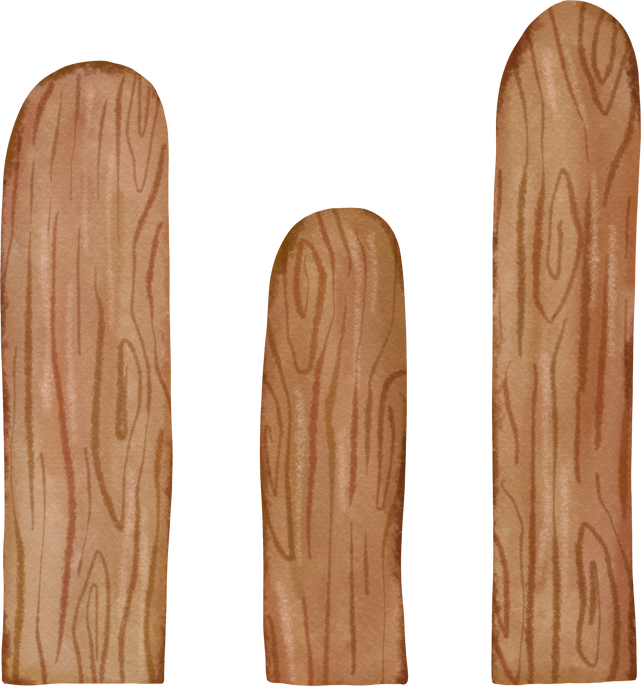 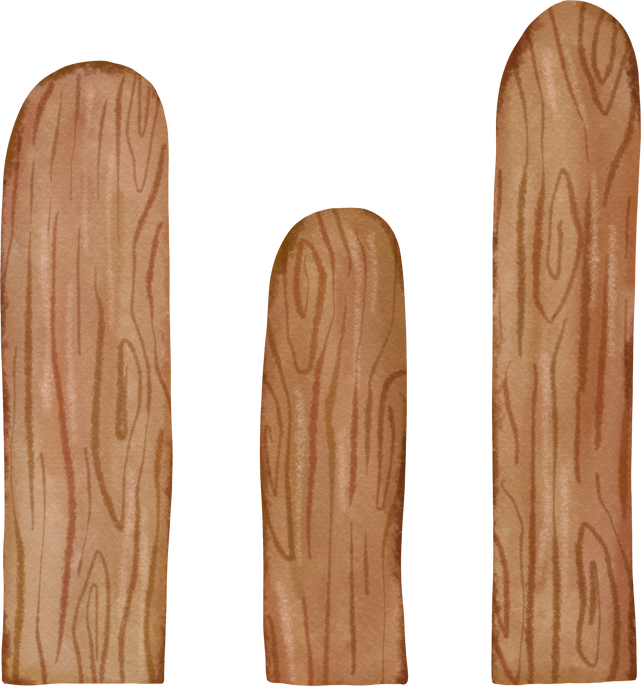 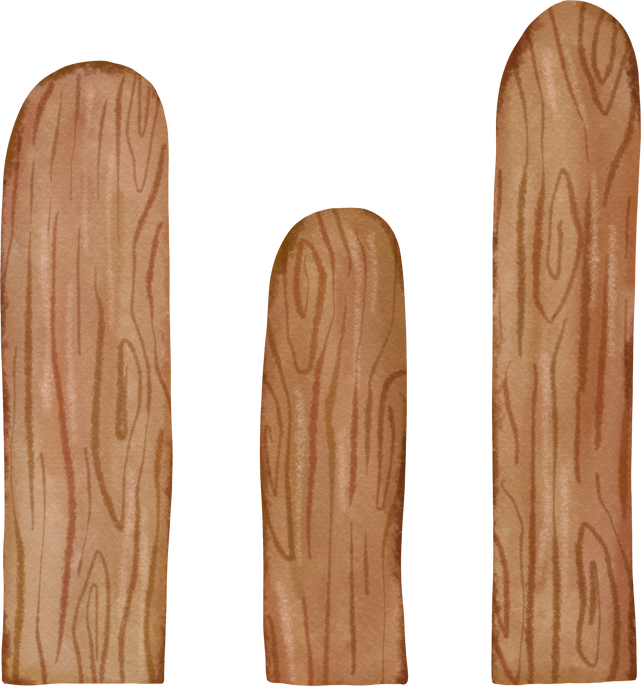 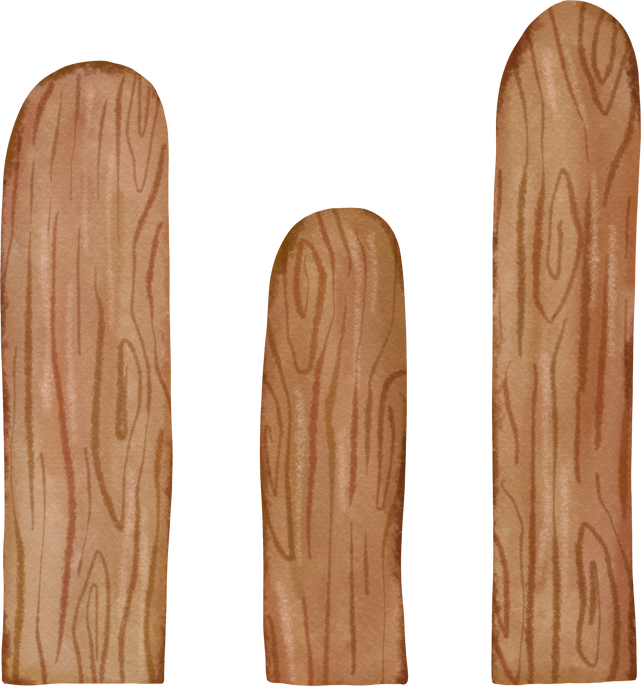 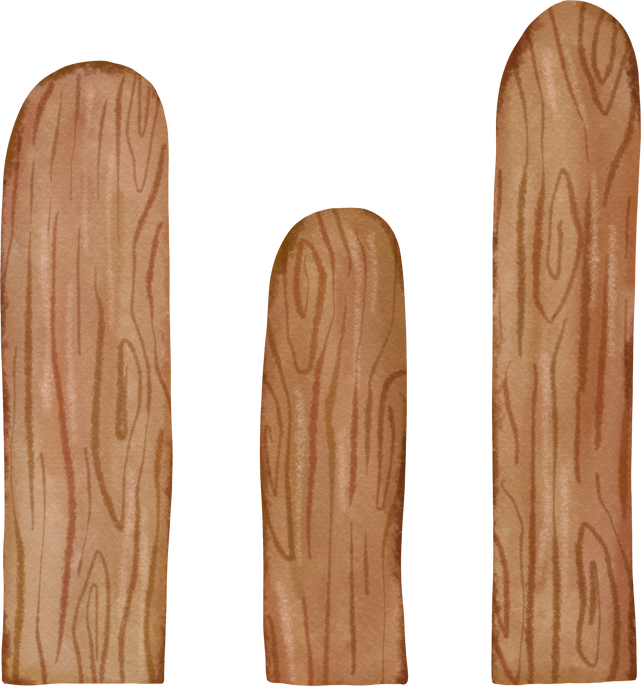 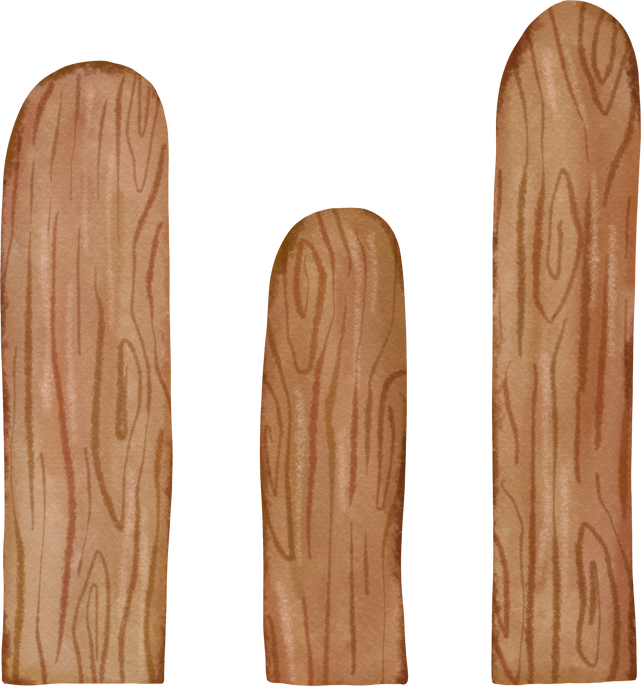 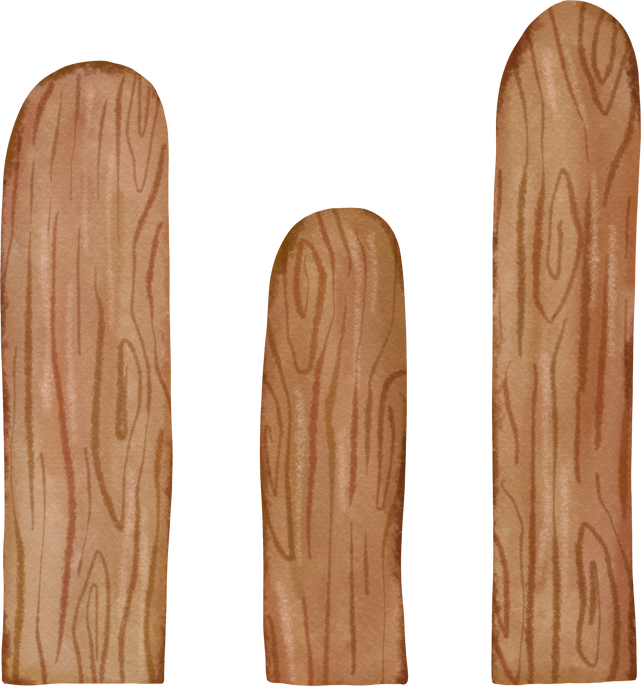 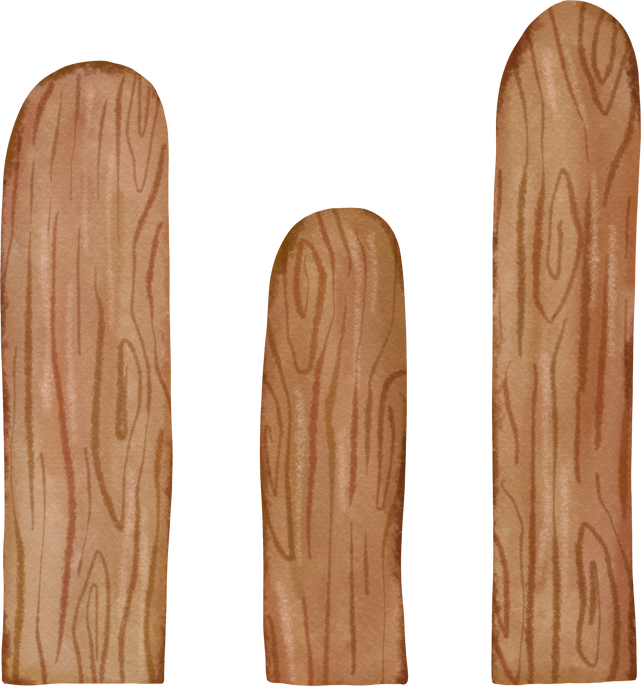 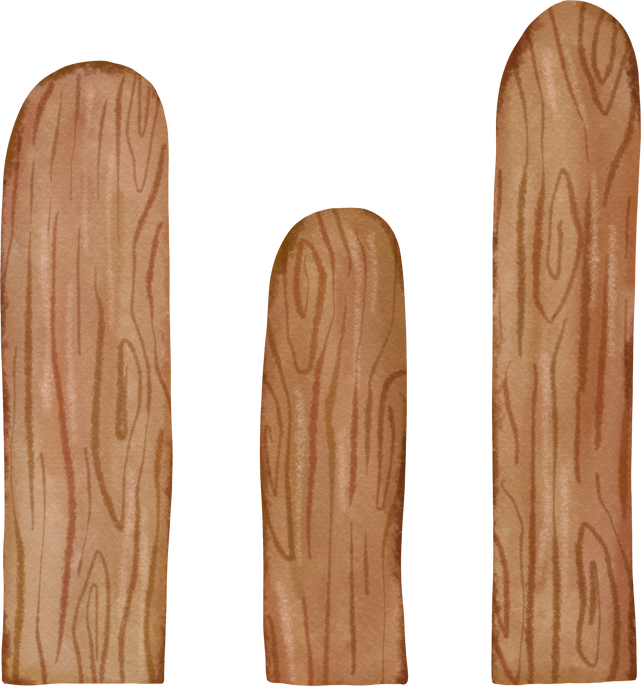 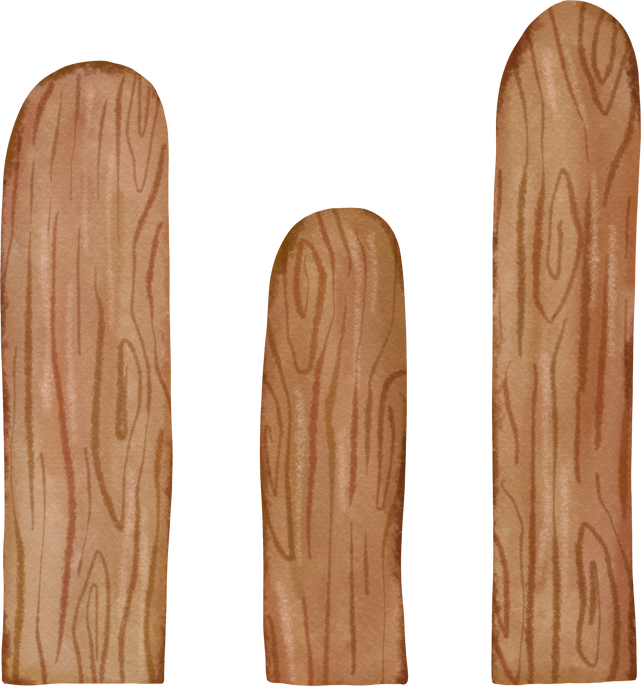 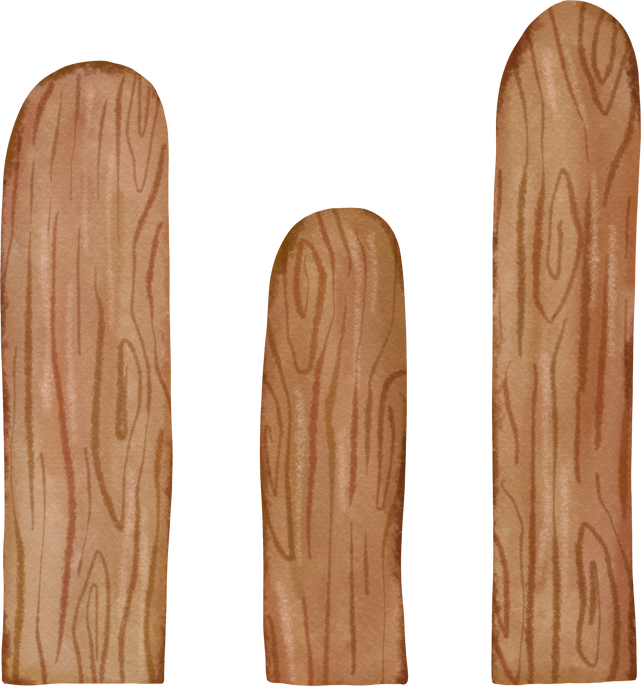 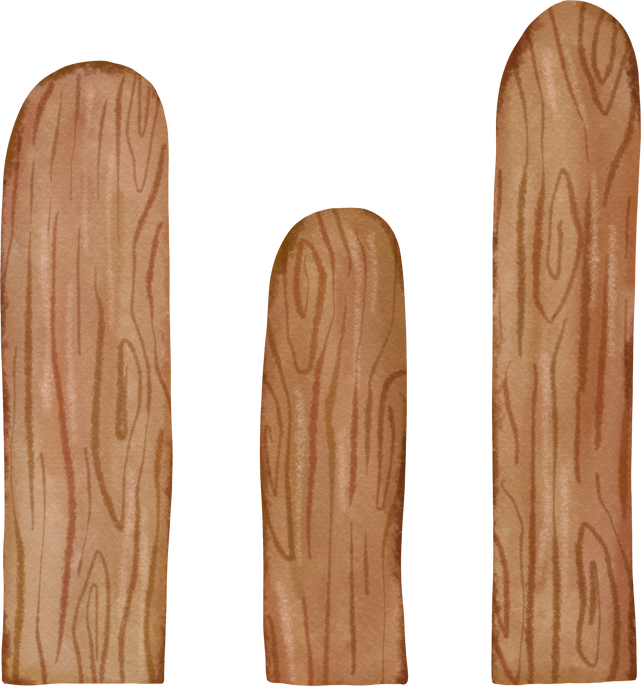 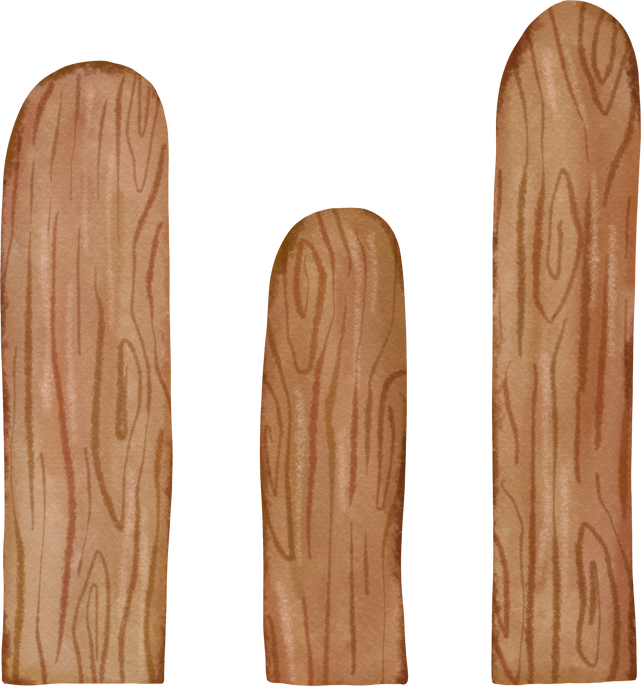 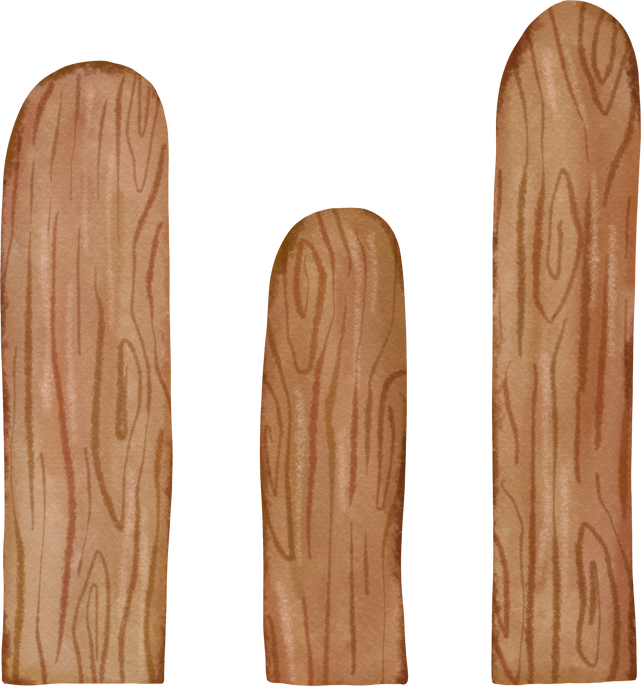 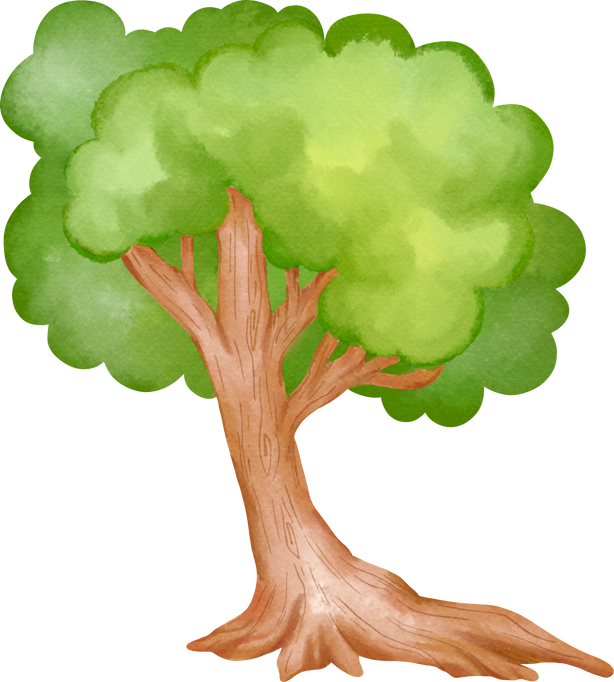 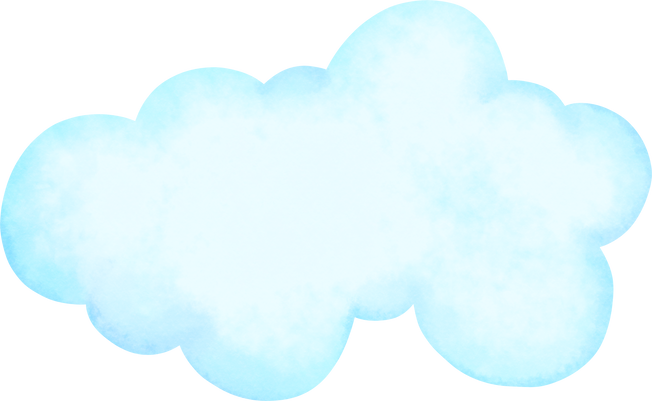 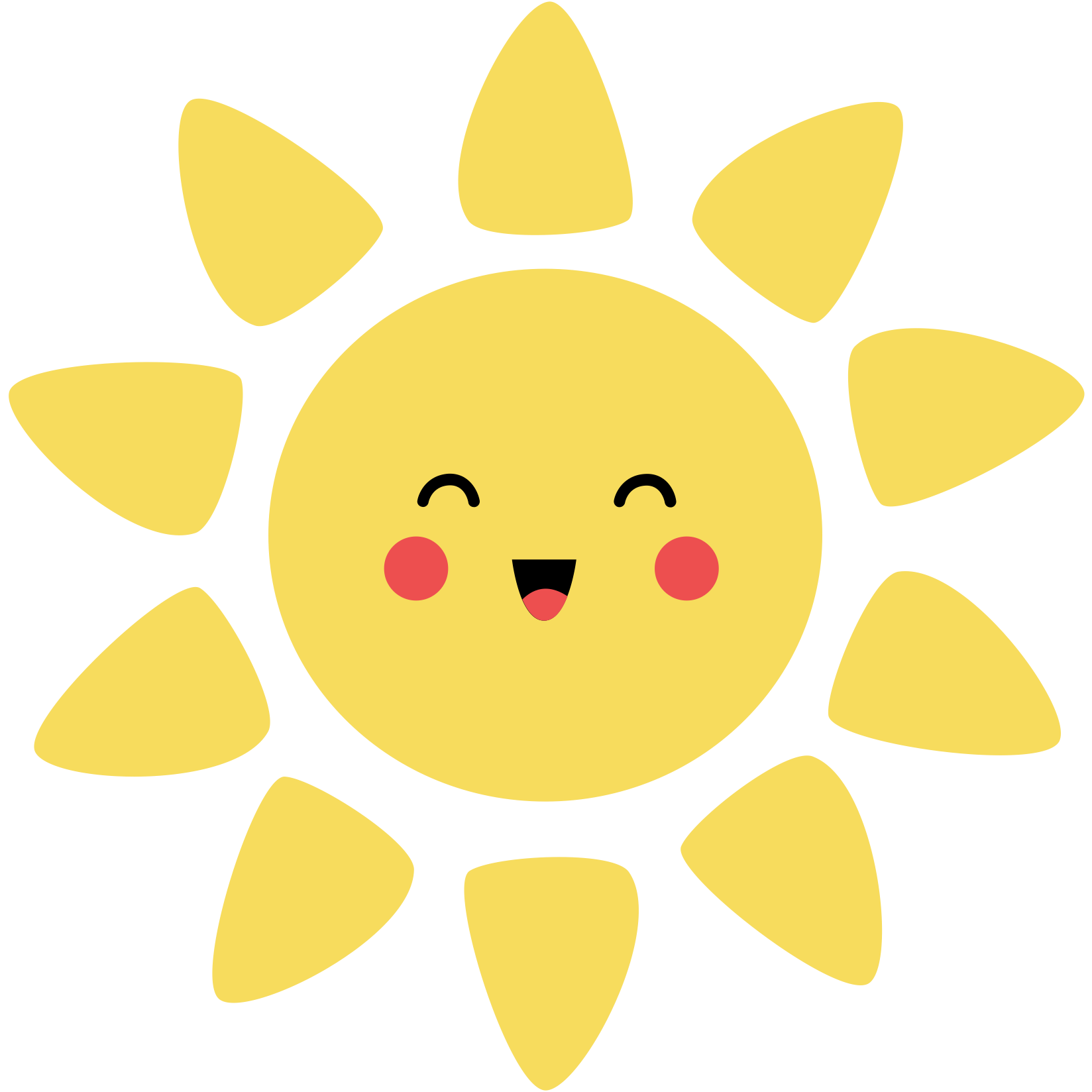 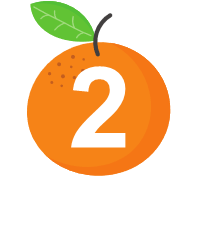 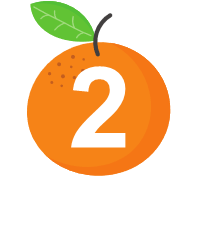 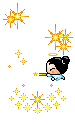 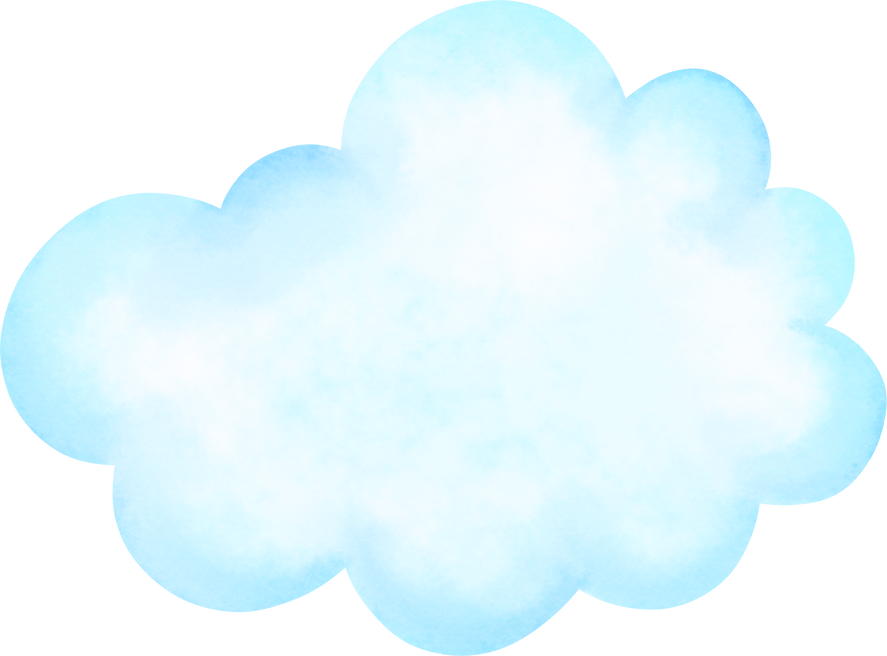 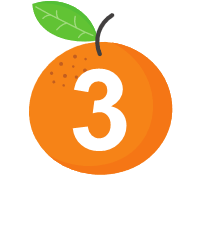 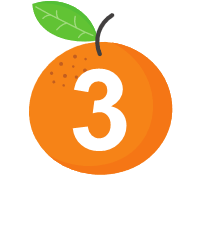 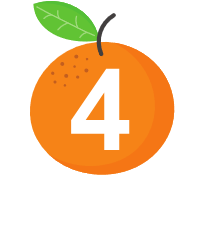 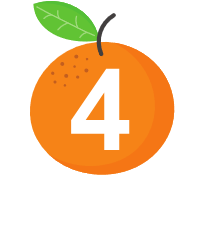 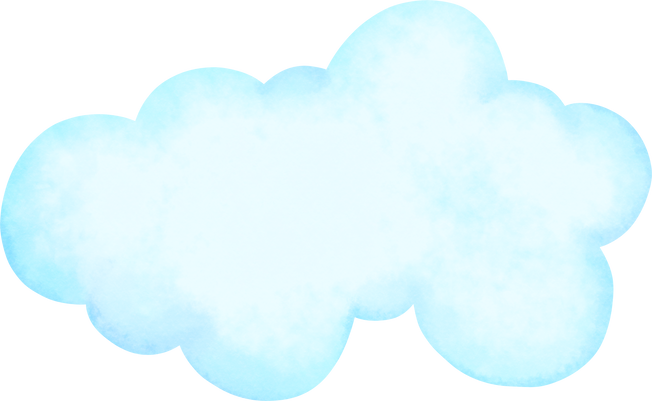 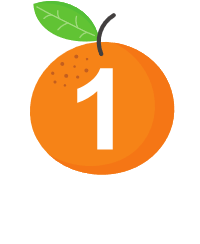 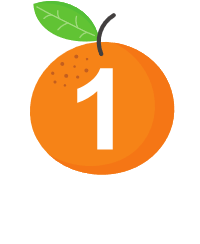 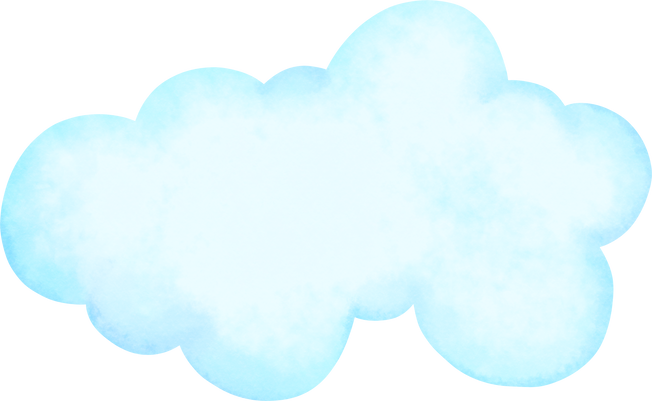 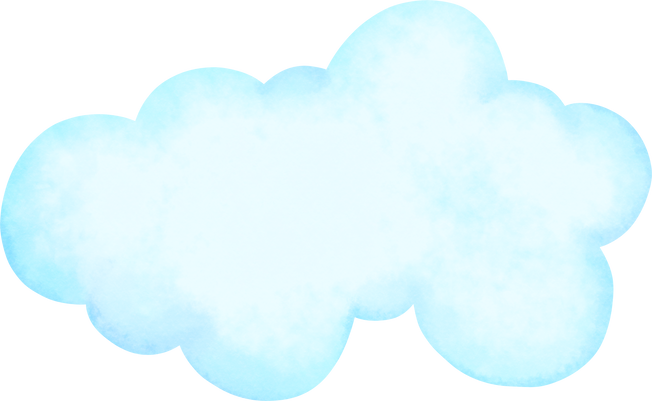 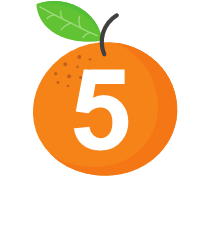 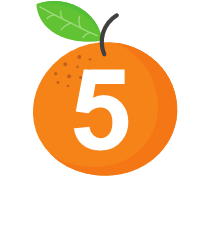 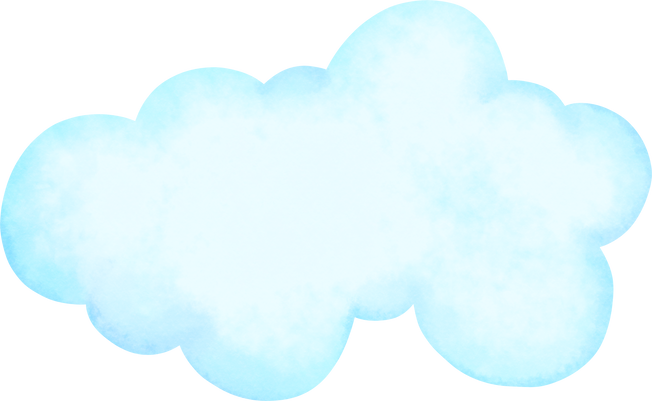 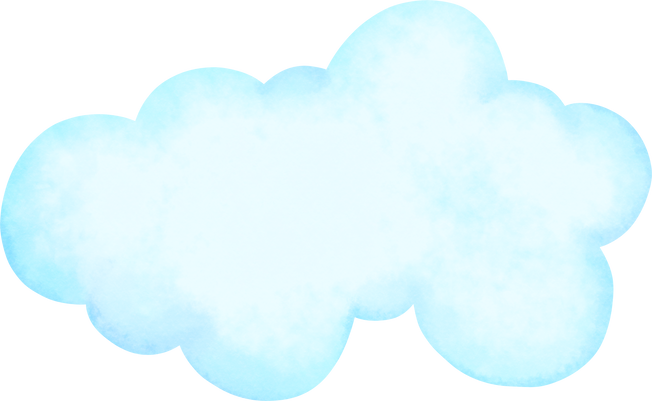 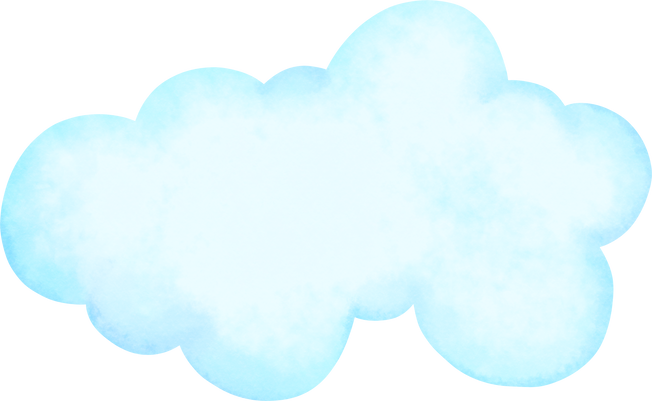 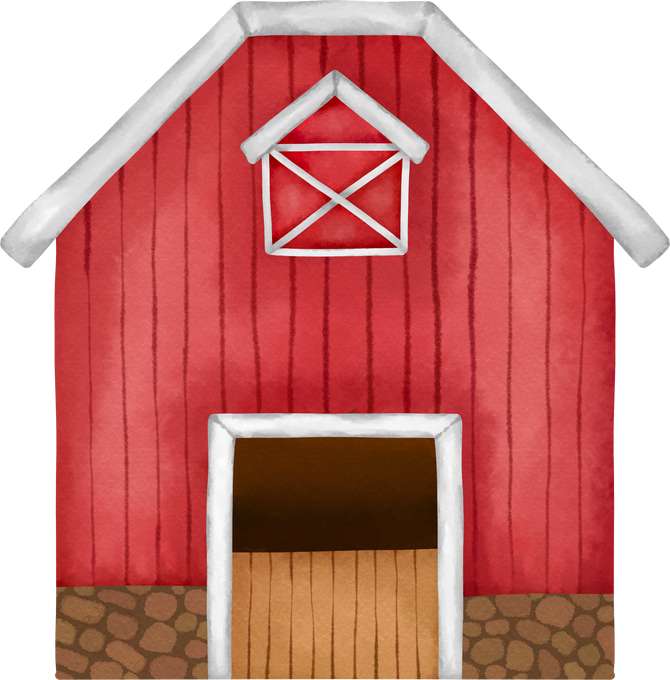 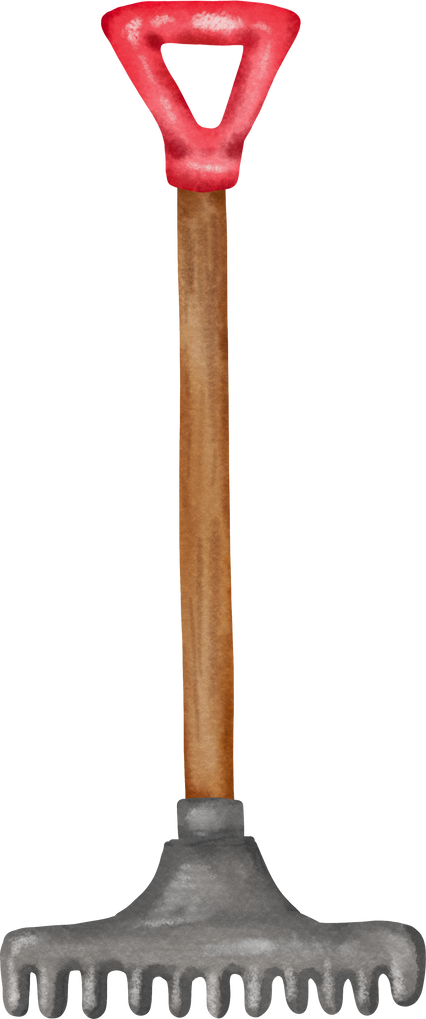 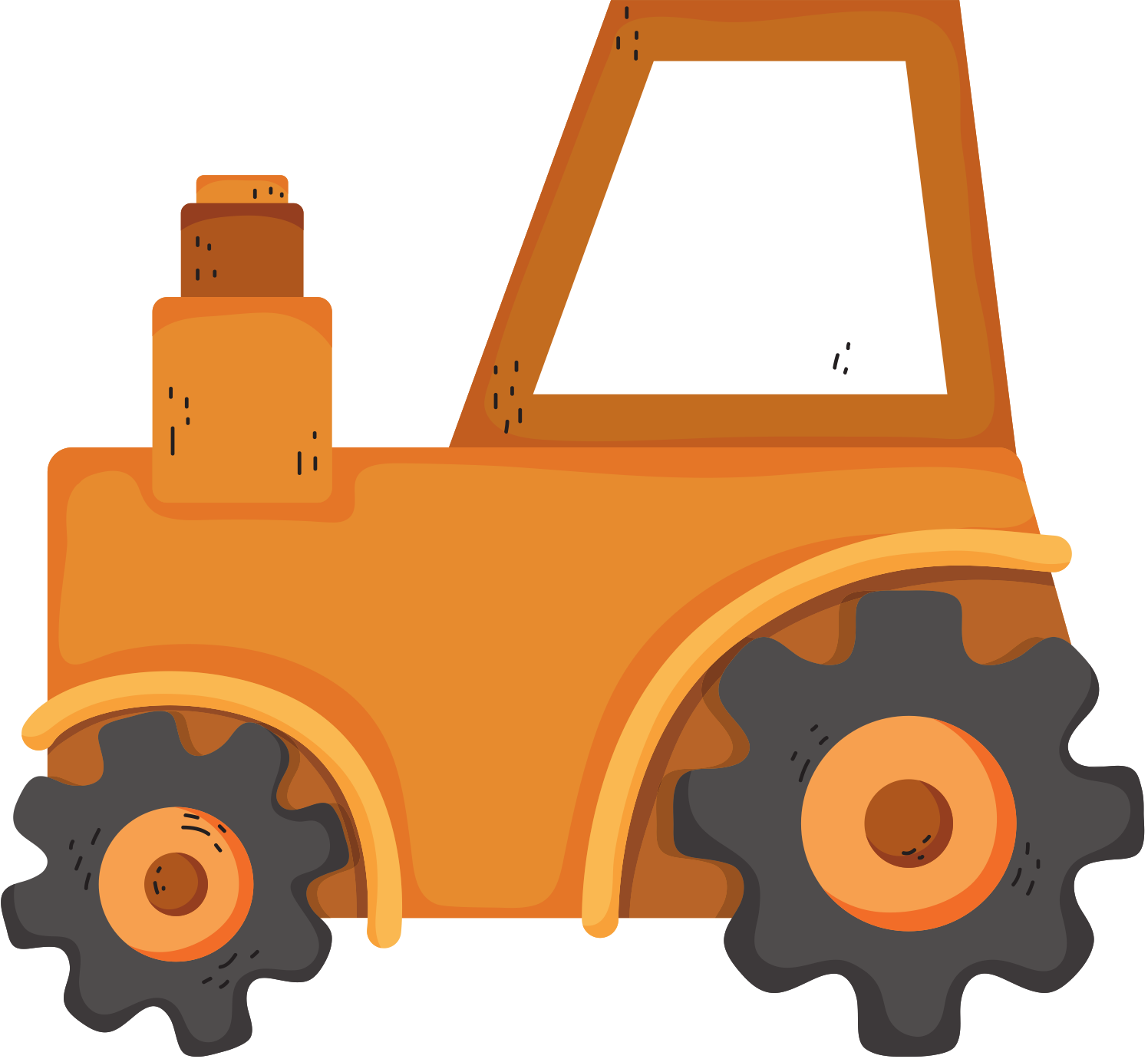 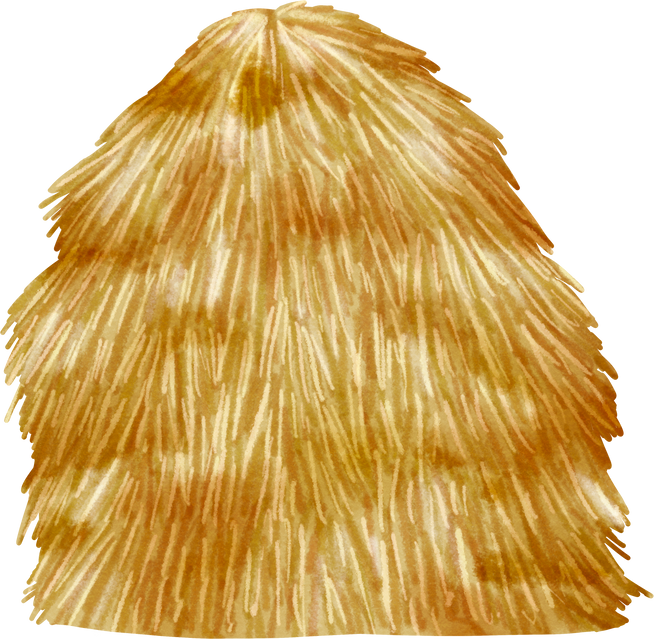 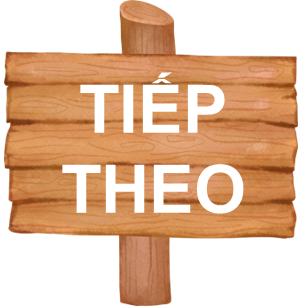 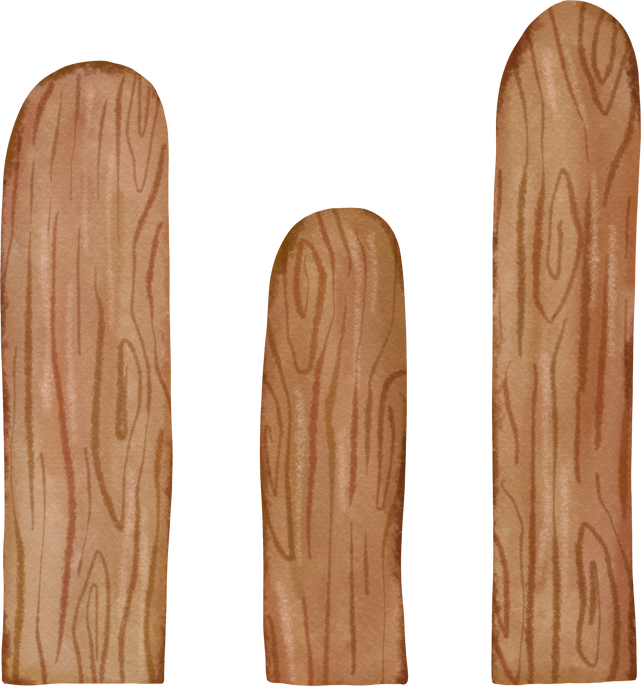 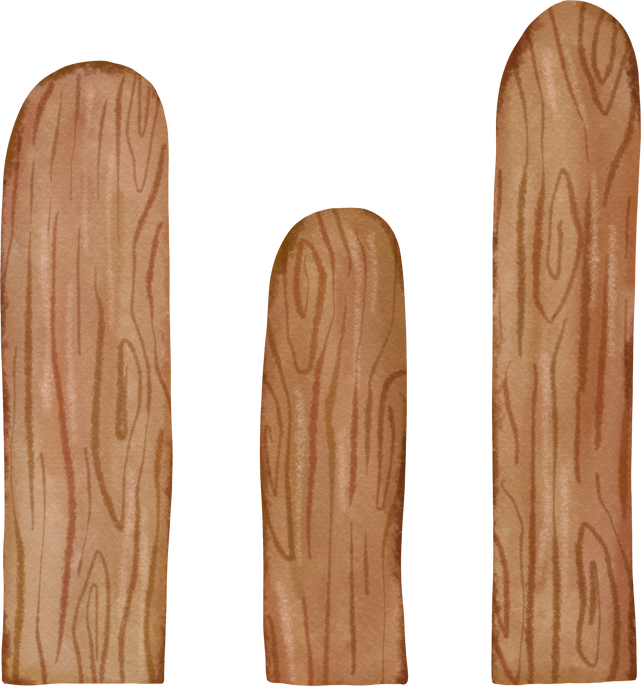 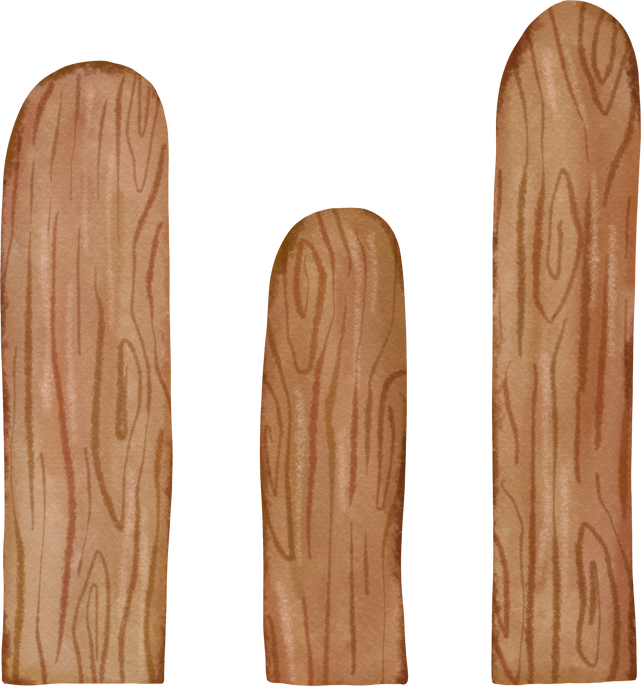 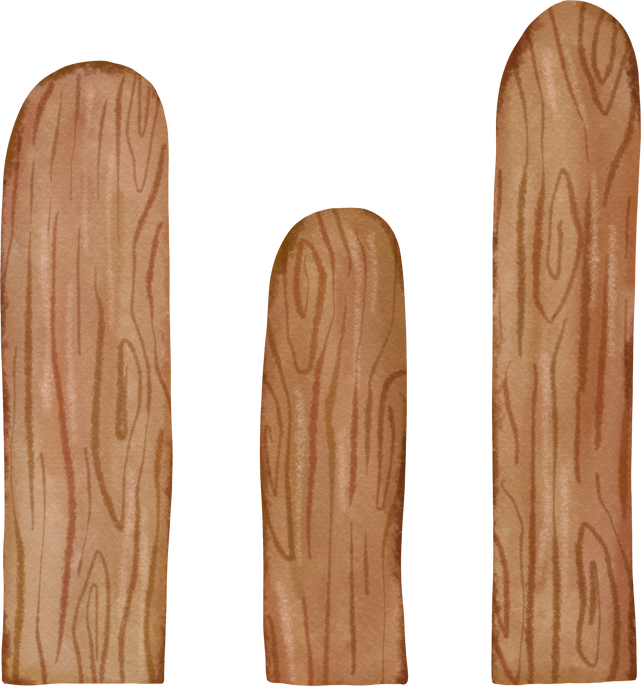 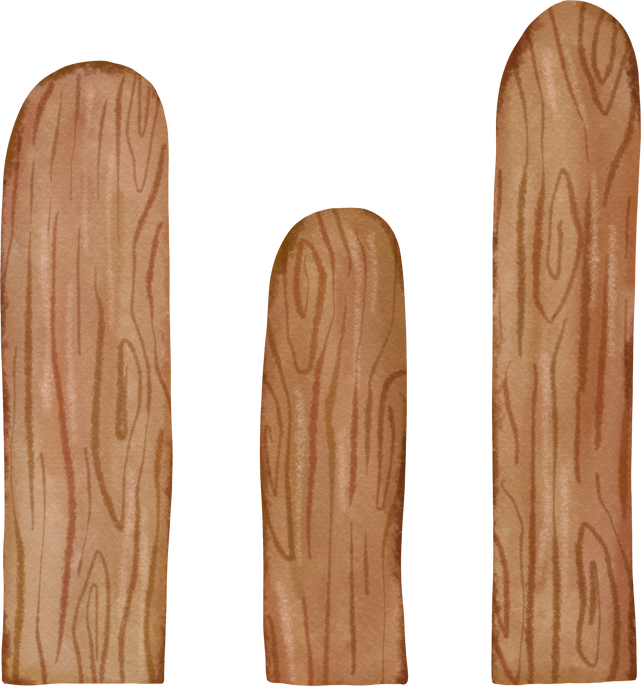 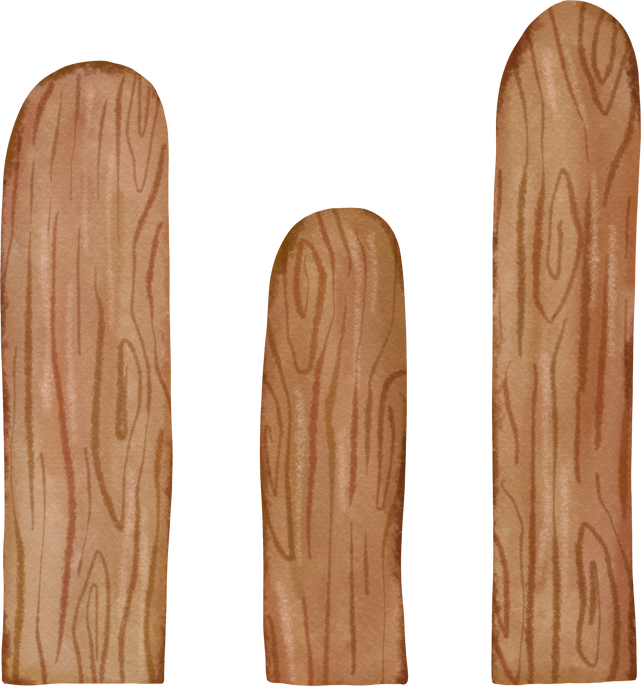 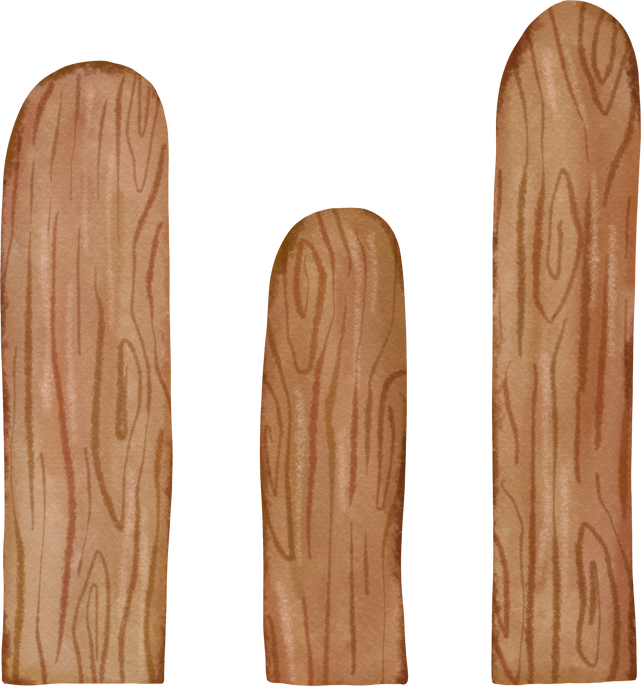 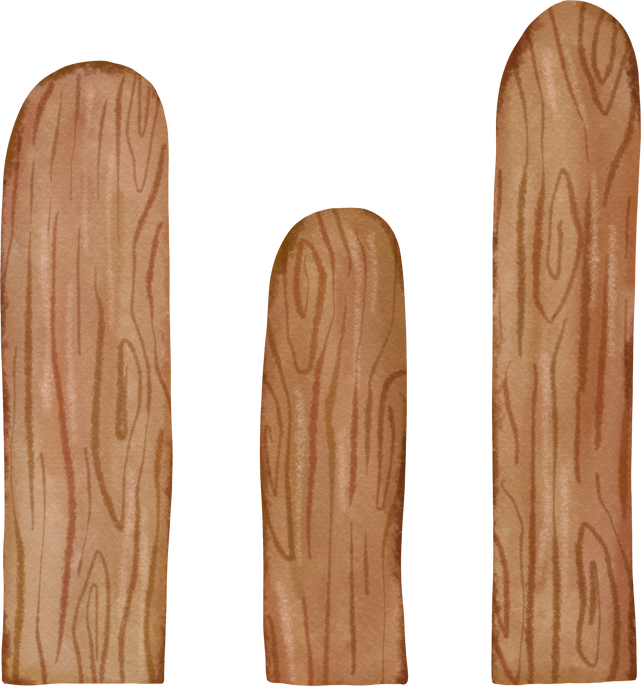 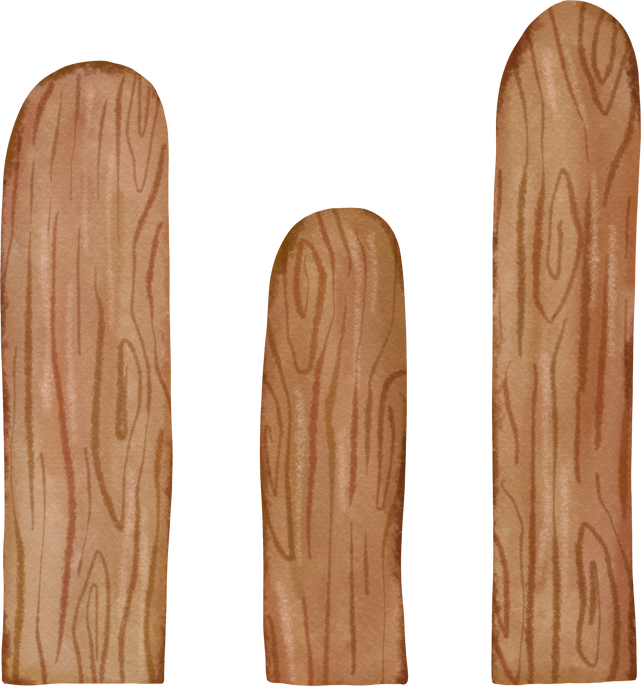 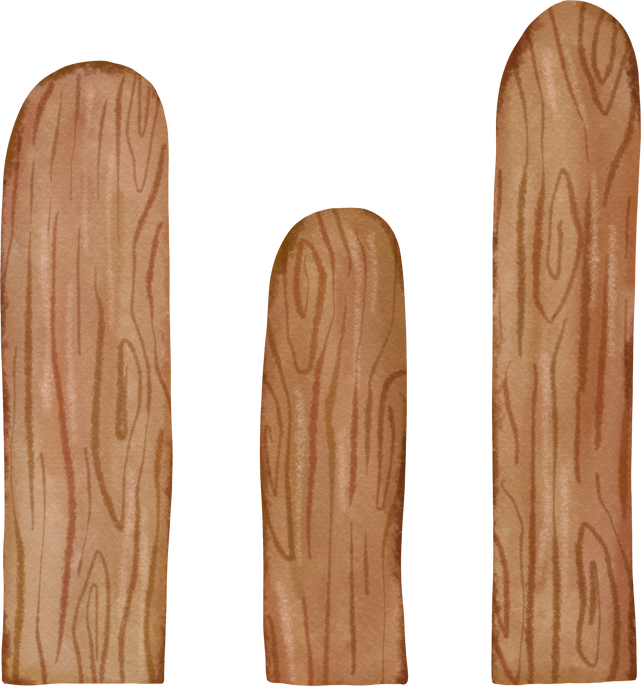 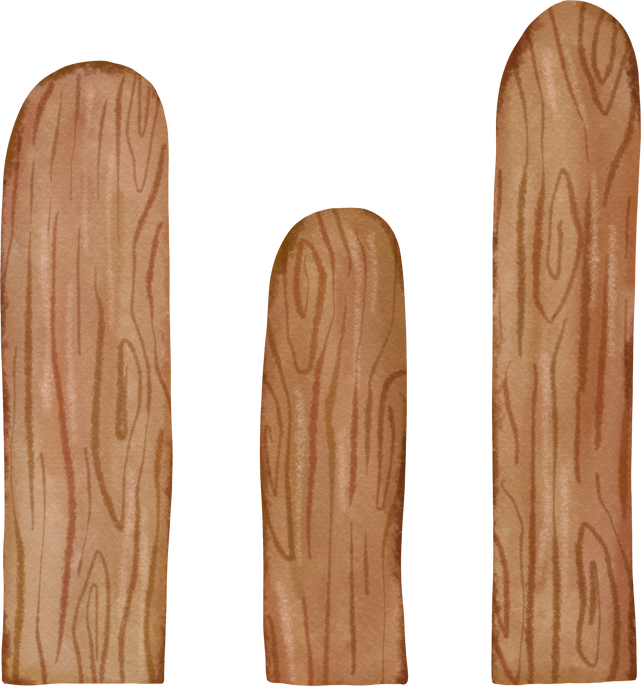 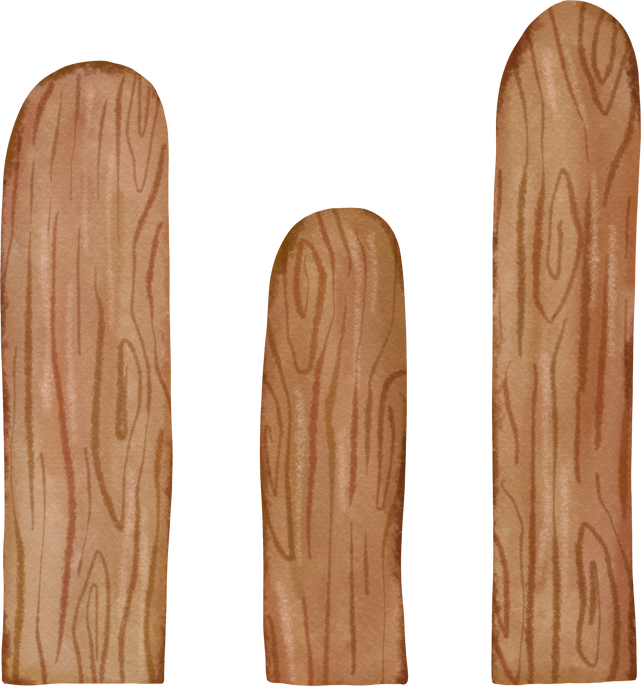 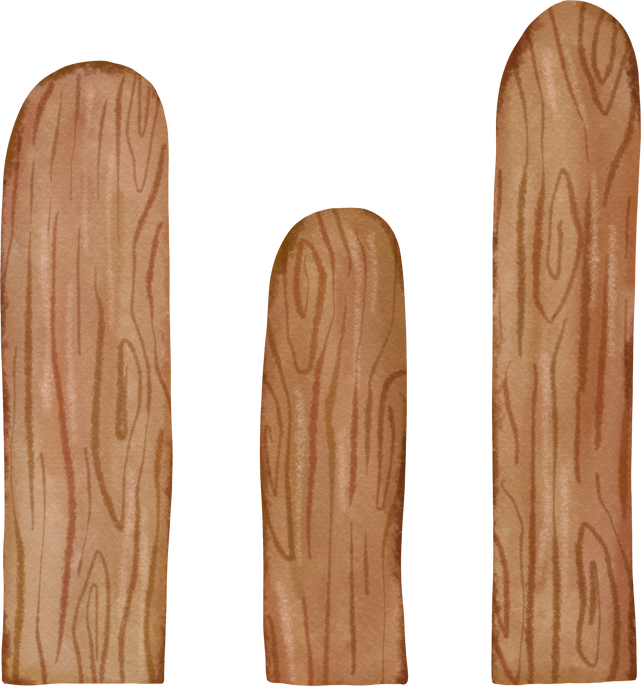 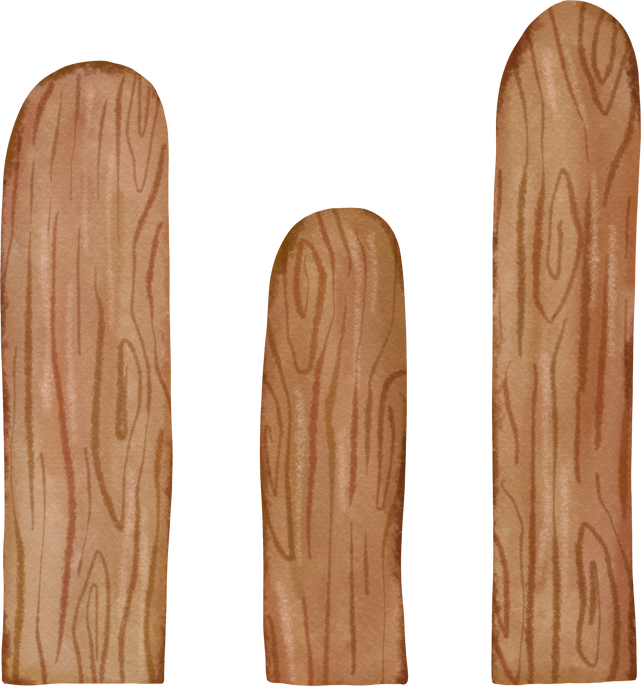 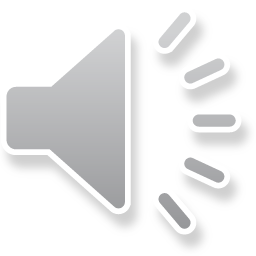 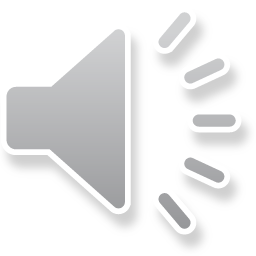 Câu hỏi 1: Dung dịch base làm quỳ tím chuyển màu nào sau đây?
A. Đỏ
C. Trắng
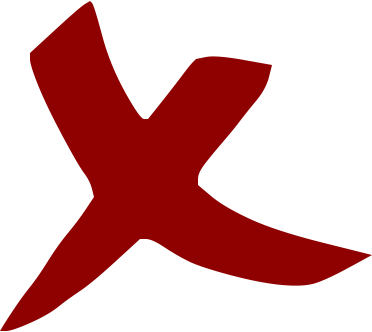 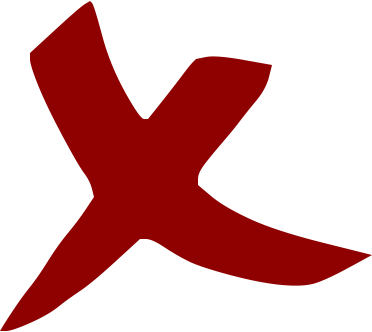 B. Xanh
D. Vàng
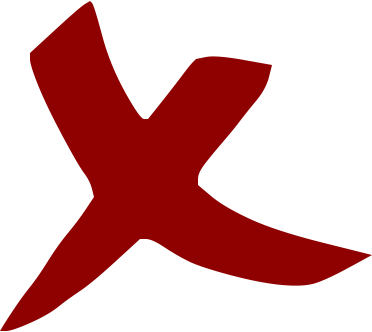 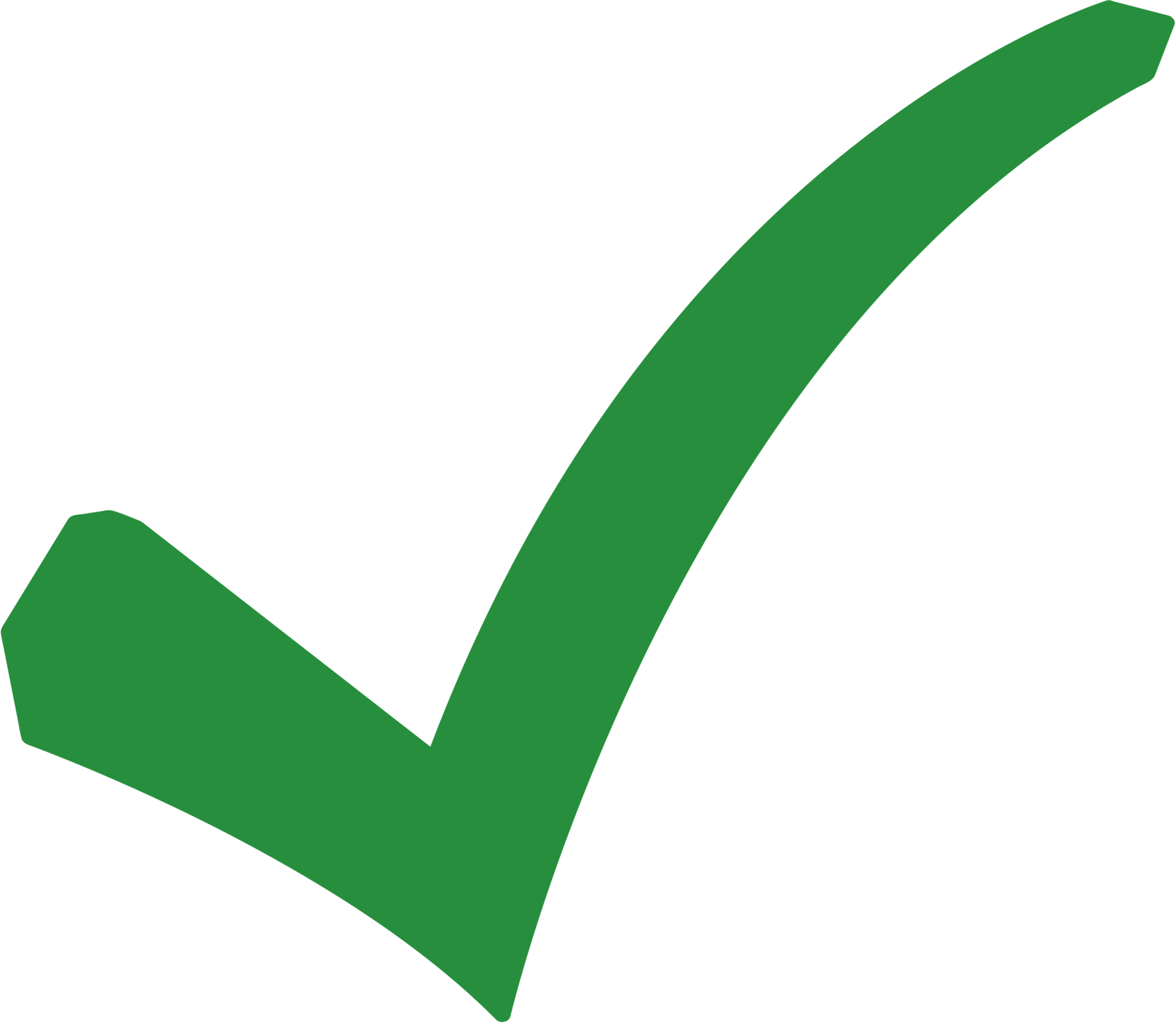 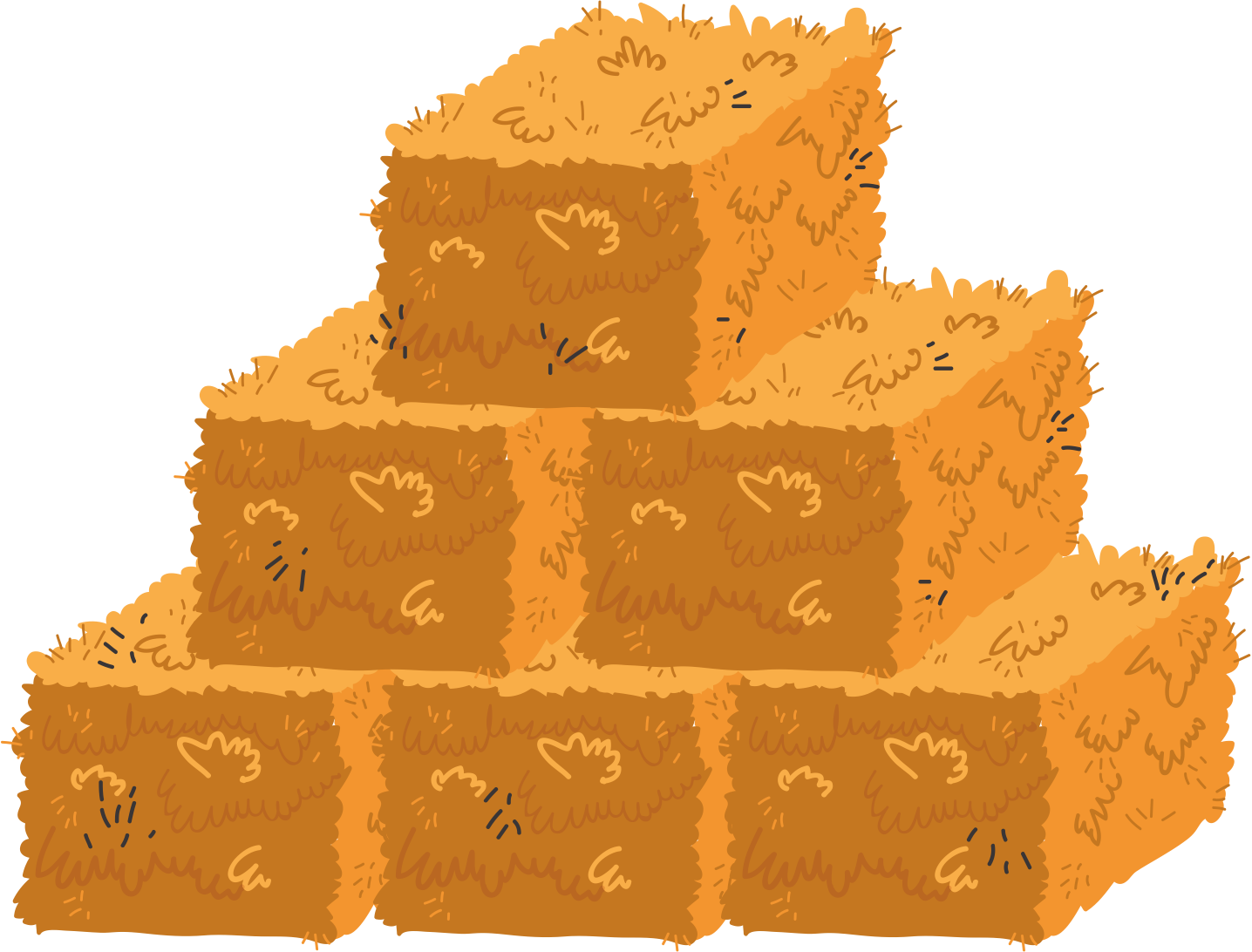 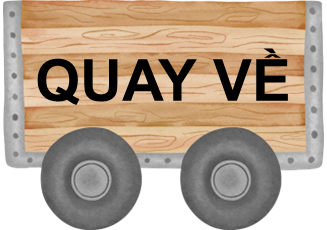 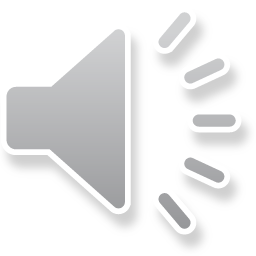 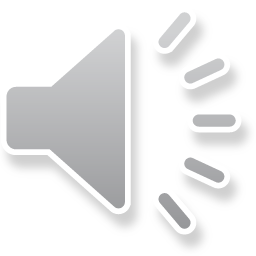 Câu hỏi 2: Khi tan trong nước, base sẽ tạo ra ion nào sau đây?
A. Ion OH-
C. Ion Cl-
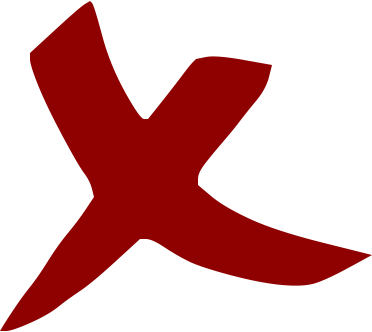 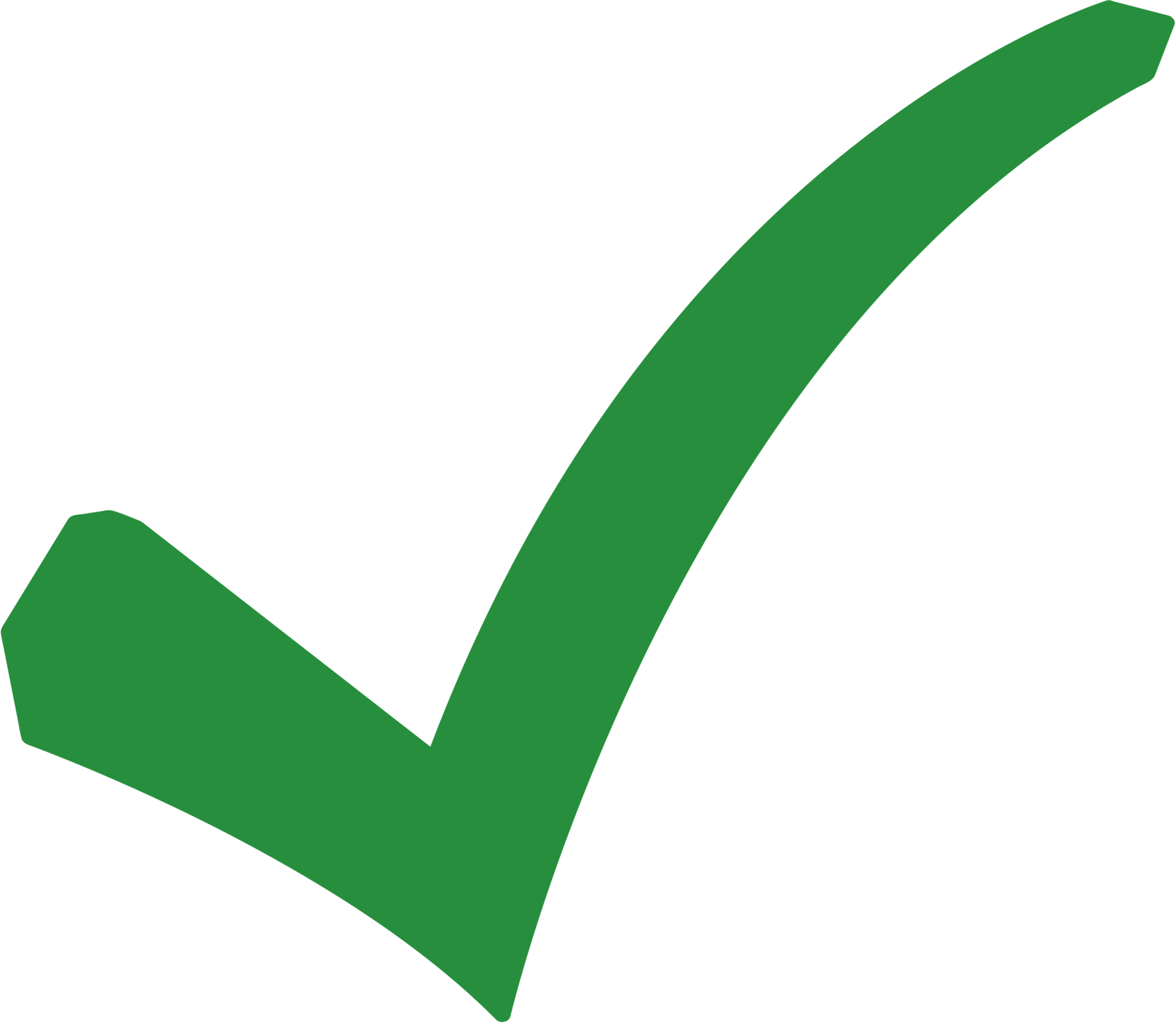 B. Ion H+
D. Ion Br-
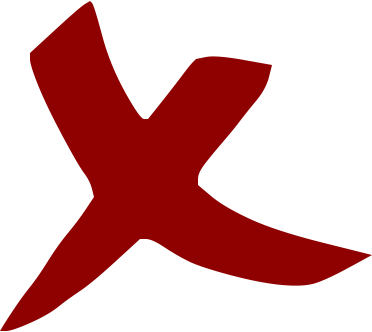 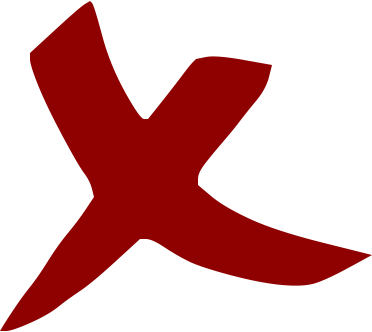 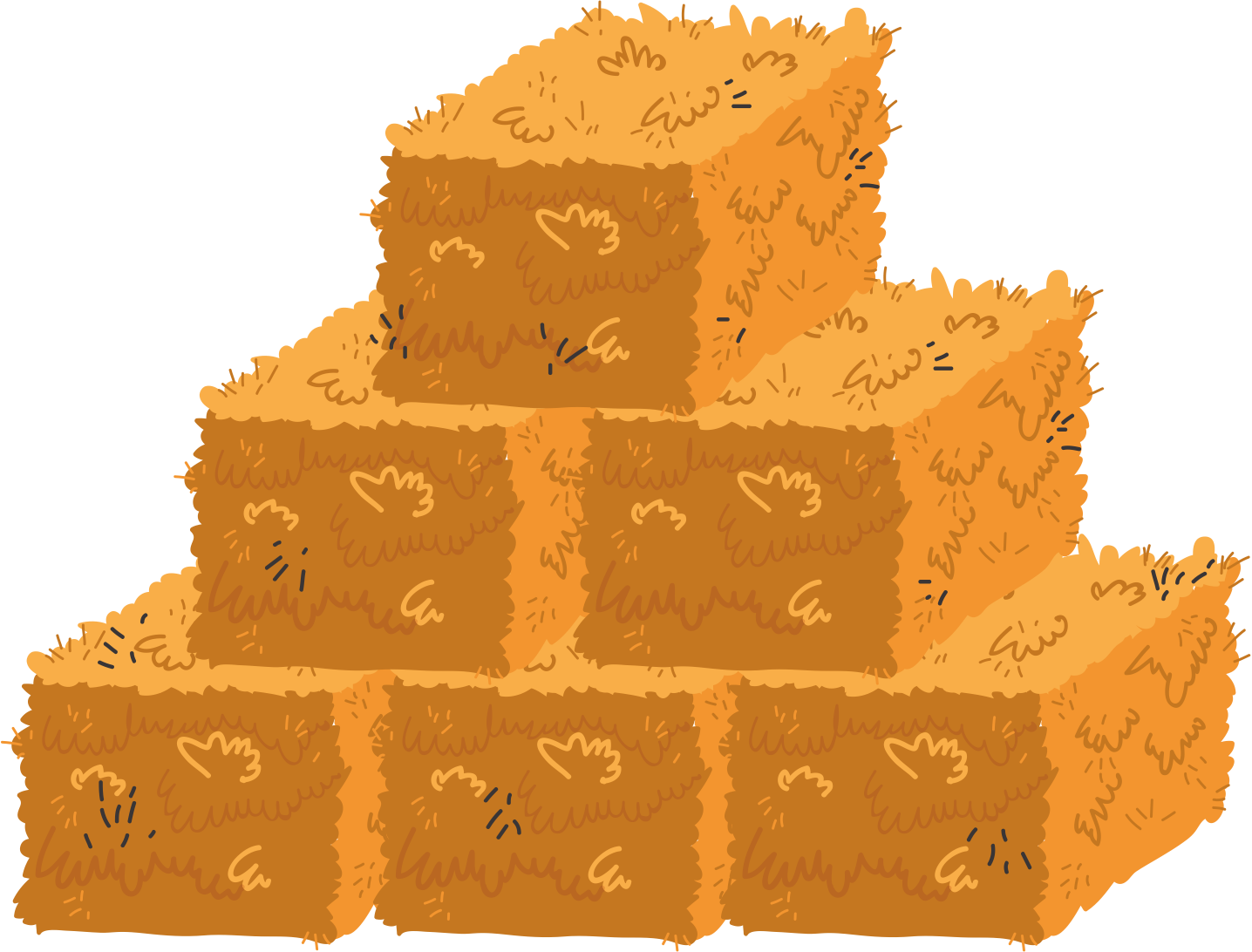 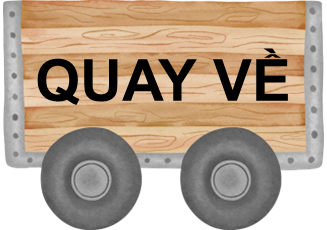 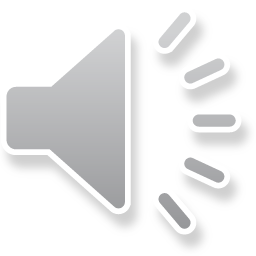 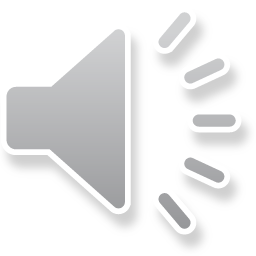 Câu hỏi 3: Phản ứng của base và acid được gọi là
A. Phản ứng thế
C. Phản ứng polime hóa
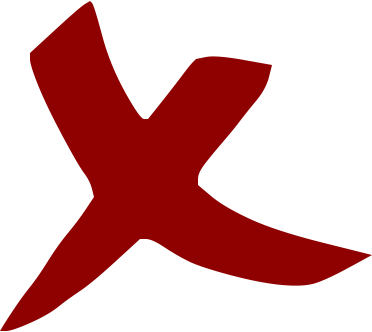 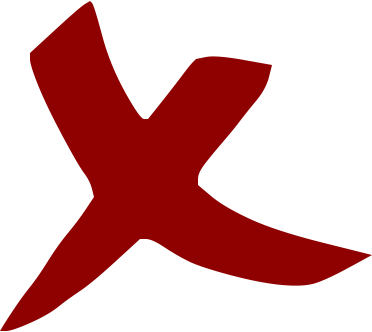 B. Phản ứng phân hủy
D. Phản ứng trung hòa
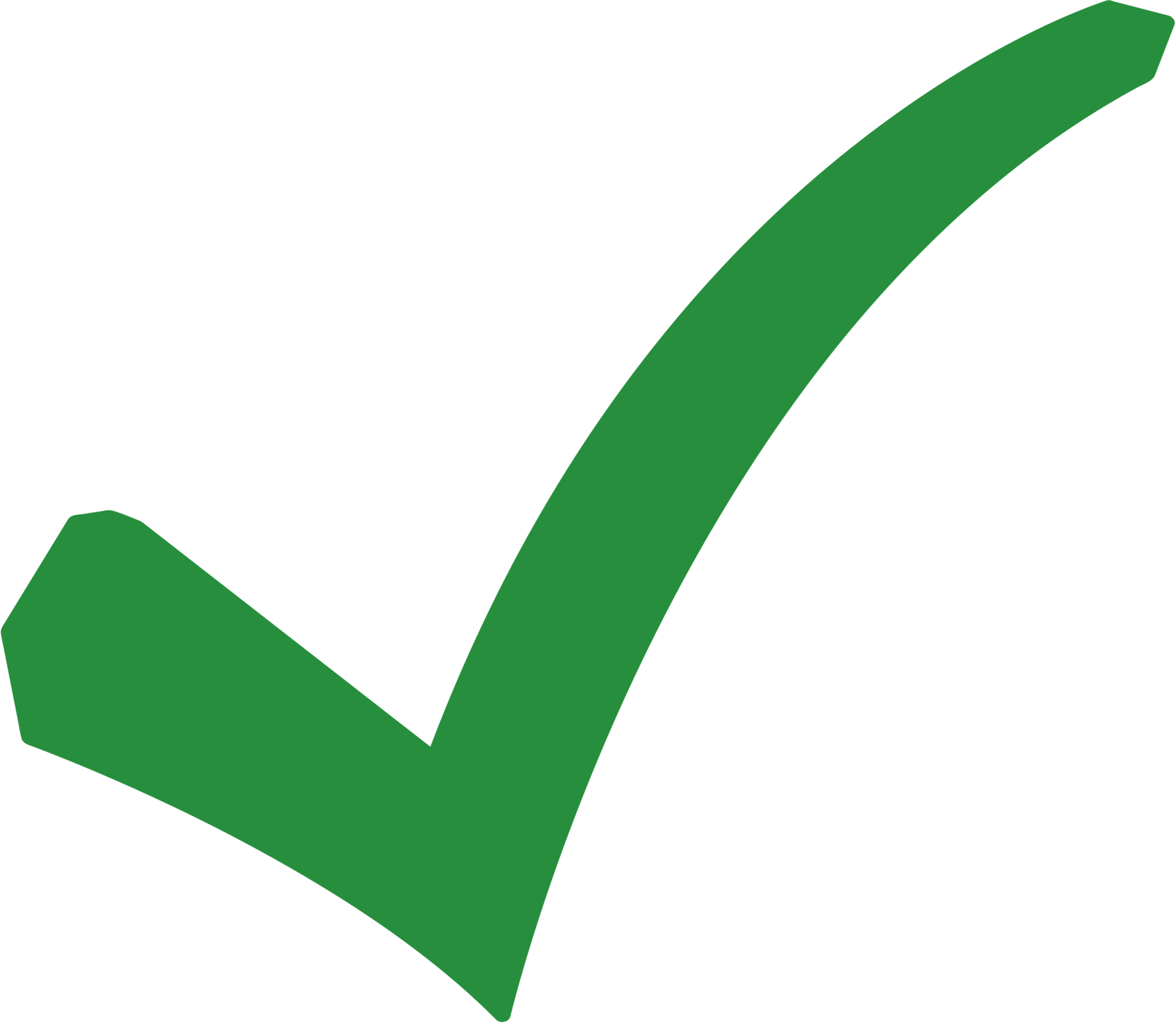 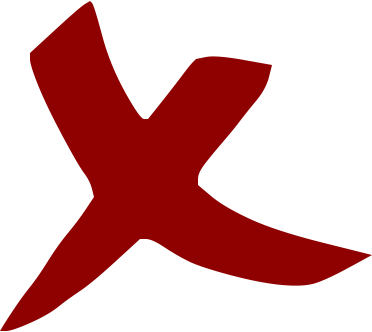 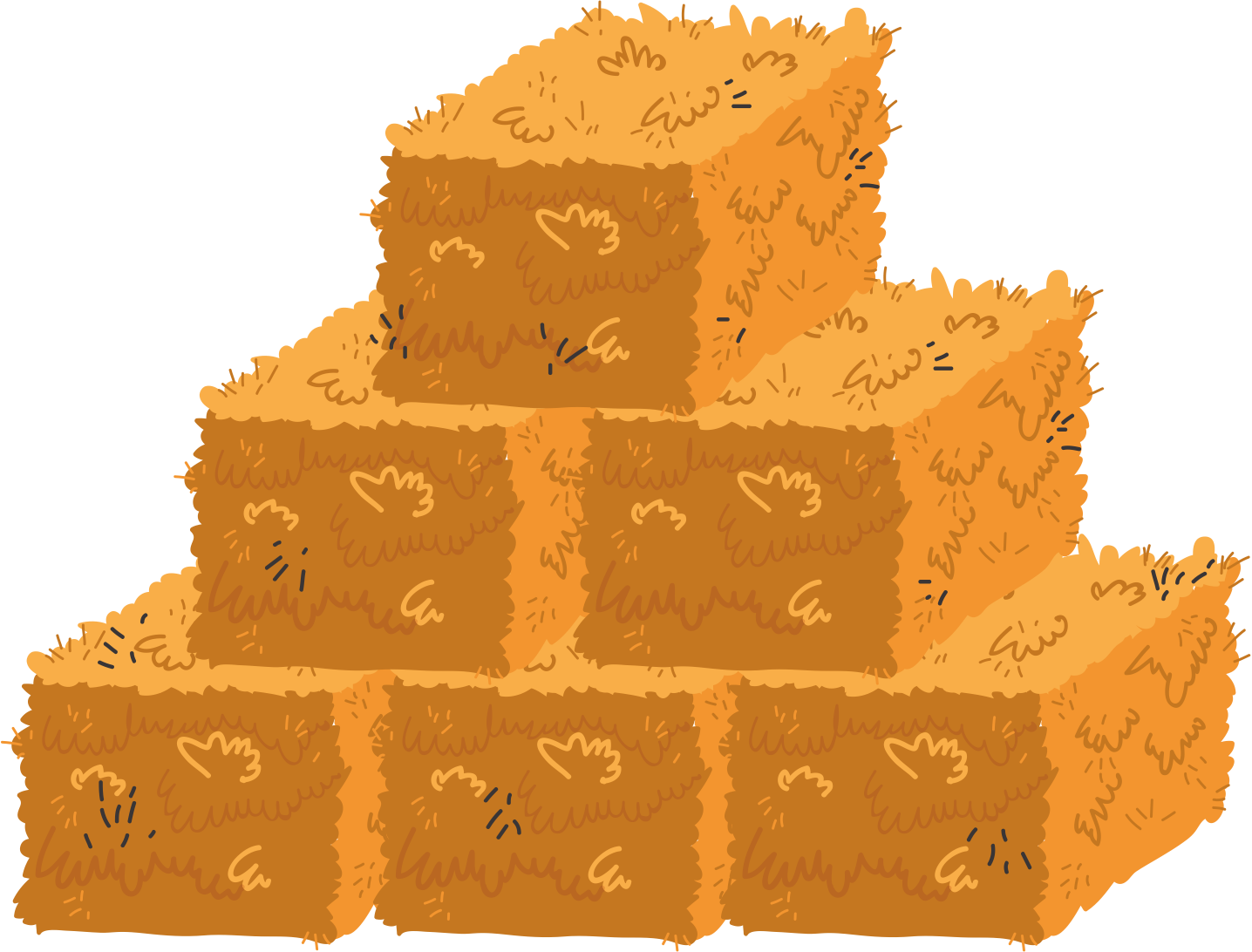 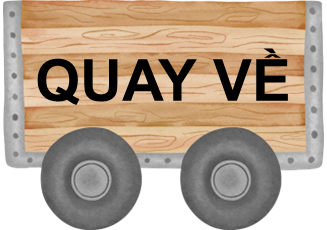 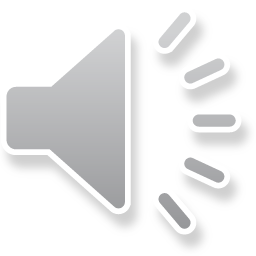 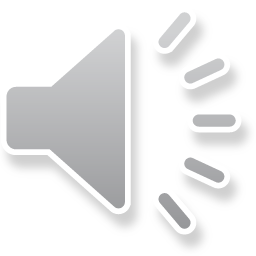 Câu hỏi 4: Sản phẩm của phản ứng trung hòa là
A. Muối và khí hydrogen
C. Muối và nước
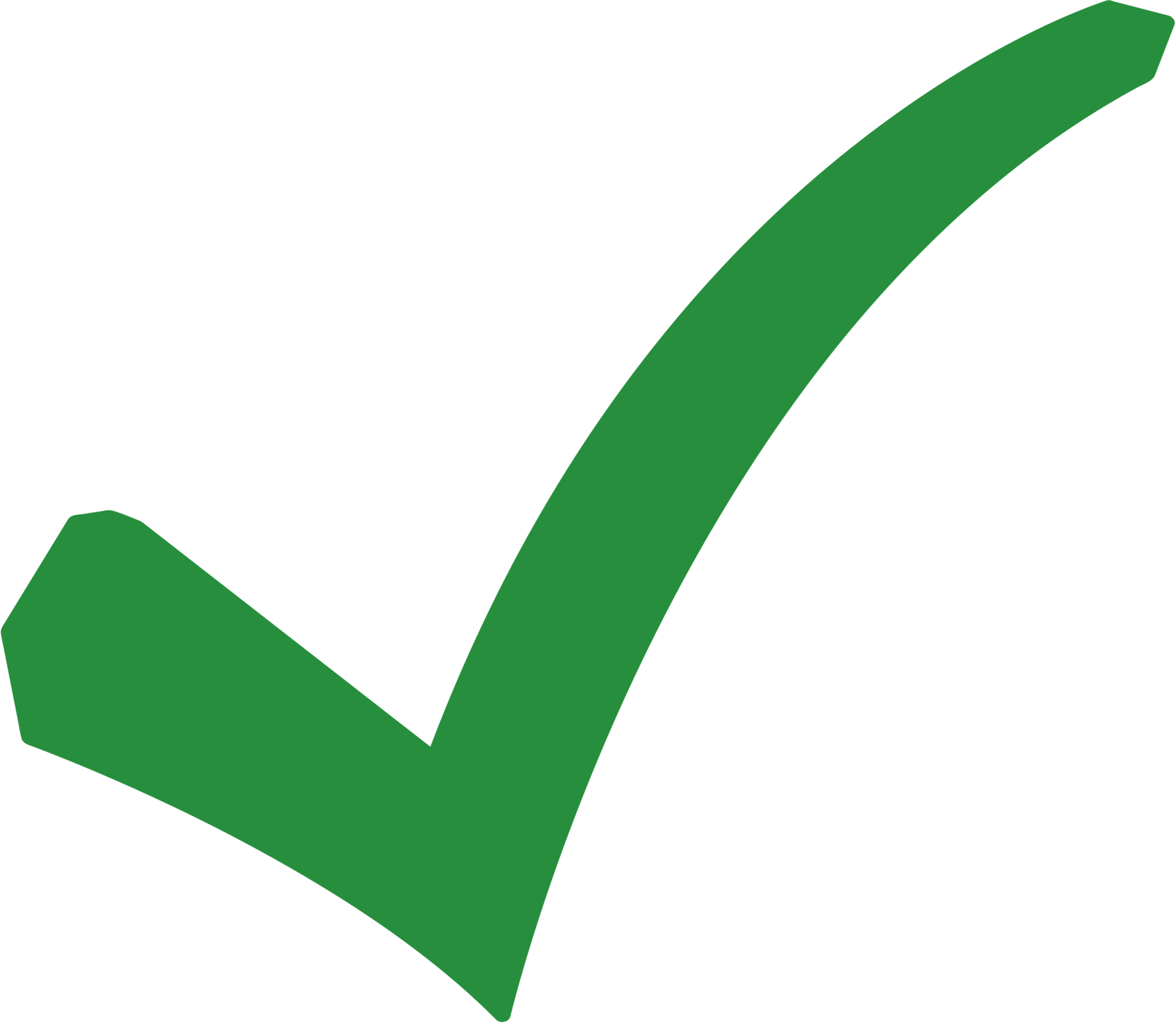 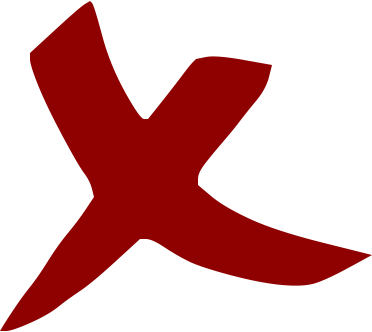 D. Muối và acid
B. Muối và khí carbon dioxide
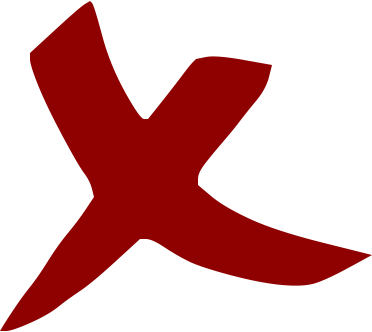 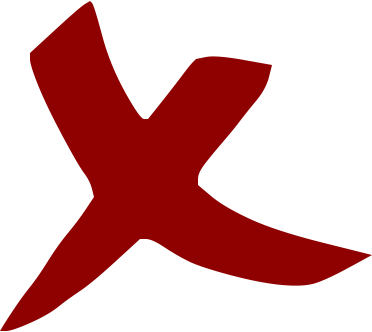 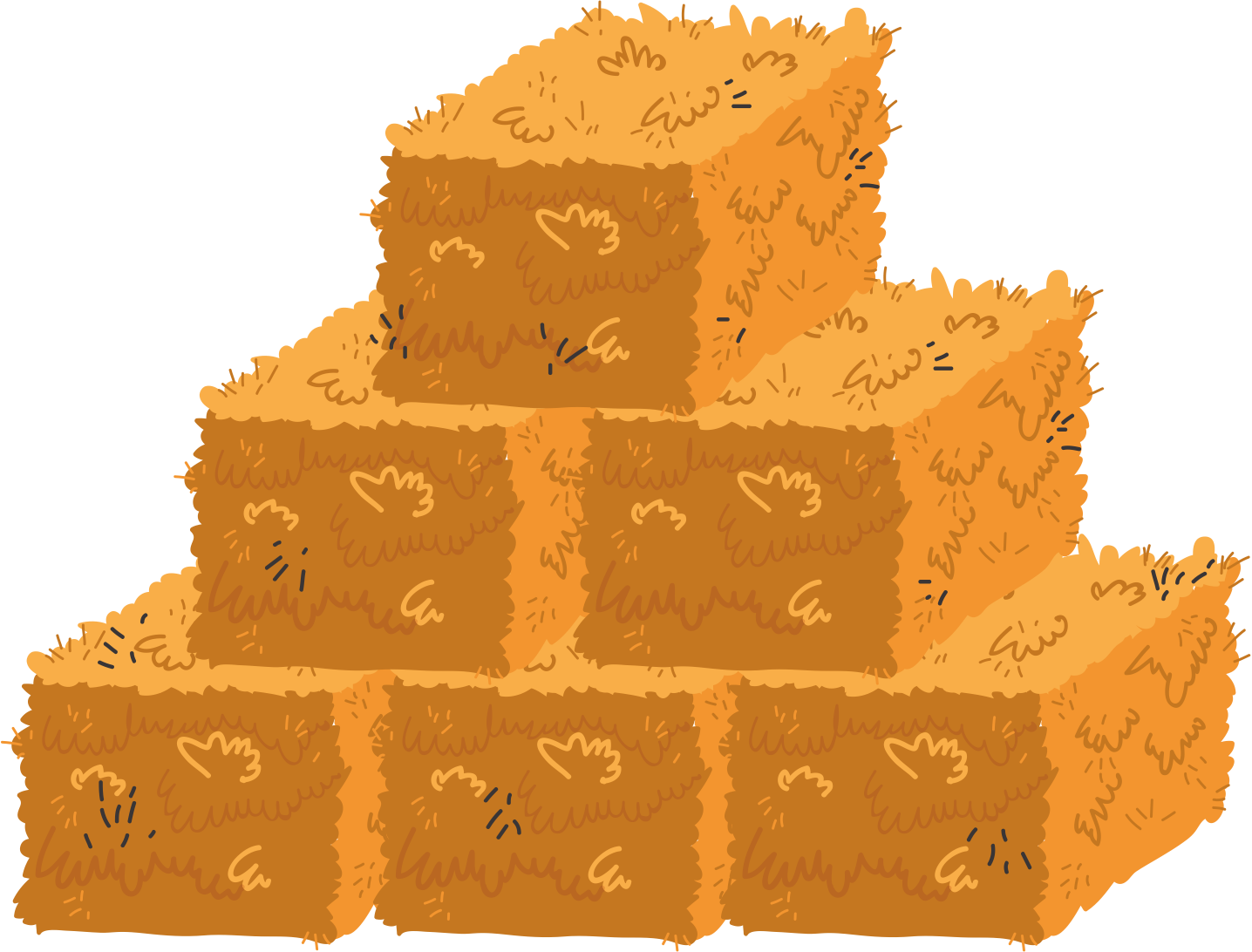 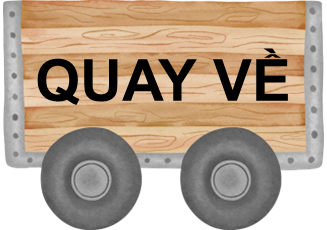 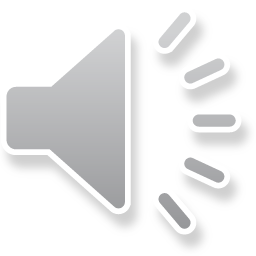 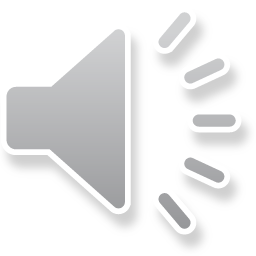 Câu hỏi 5: Phản ứng nào sau đây là phản ứng trung hòa
A. NaOH + HCl → NaCl + H2O
C. 2Fe + 3Cl2 → 2FeCl3
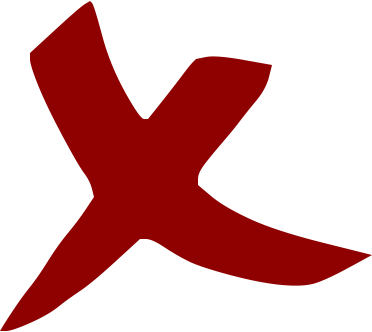 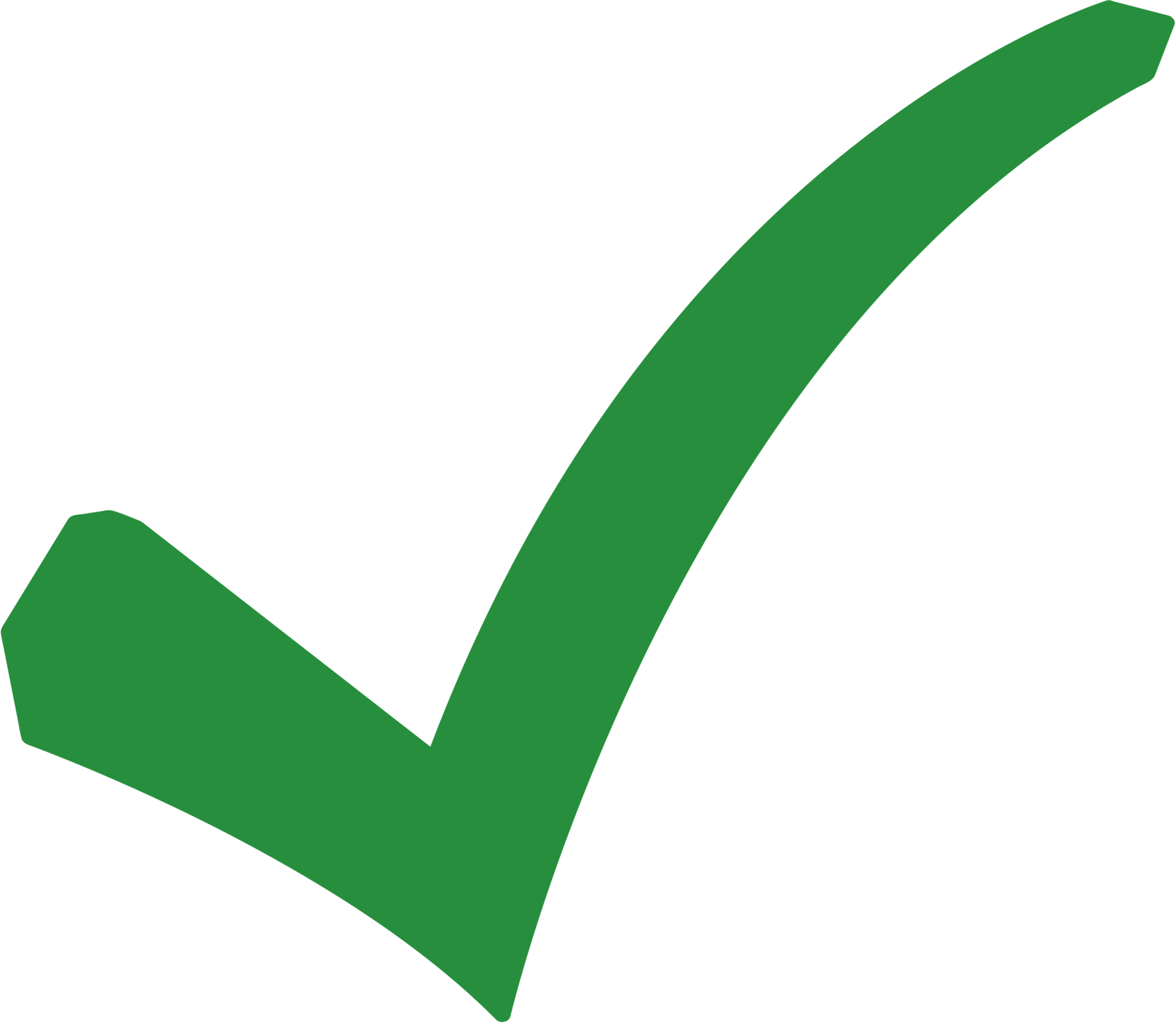 D. Ca(OH)2 + CO2 → CaCO3 + H2O
B. Al + 3HCl → 2AlCl3 + 3H2
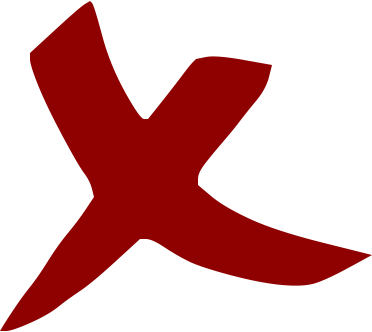 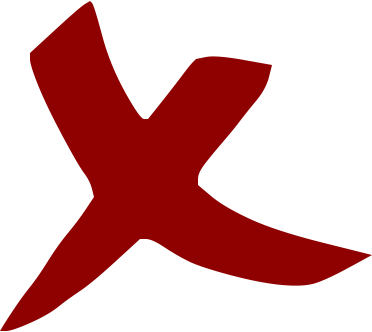 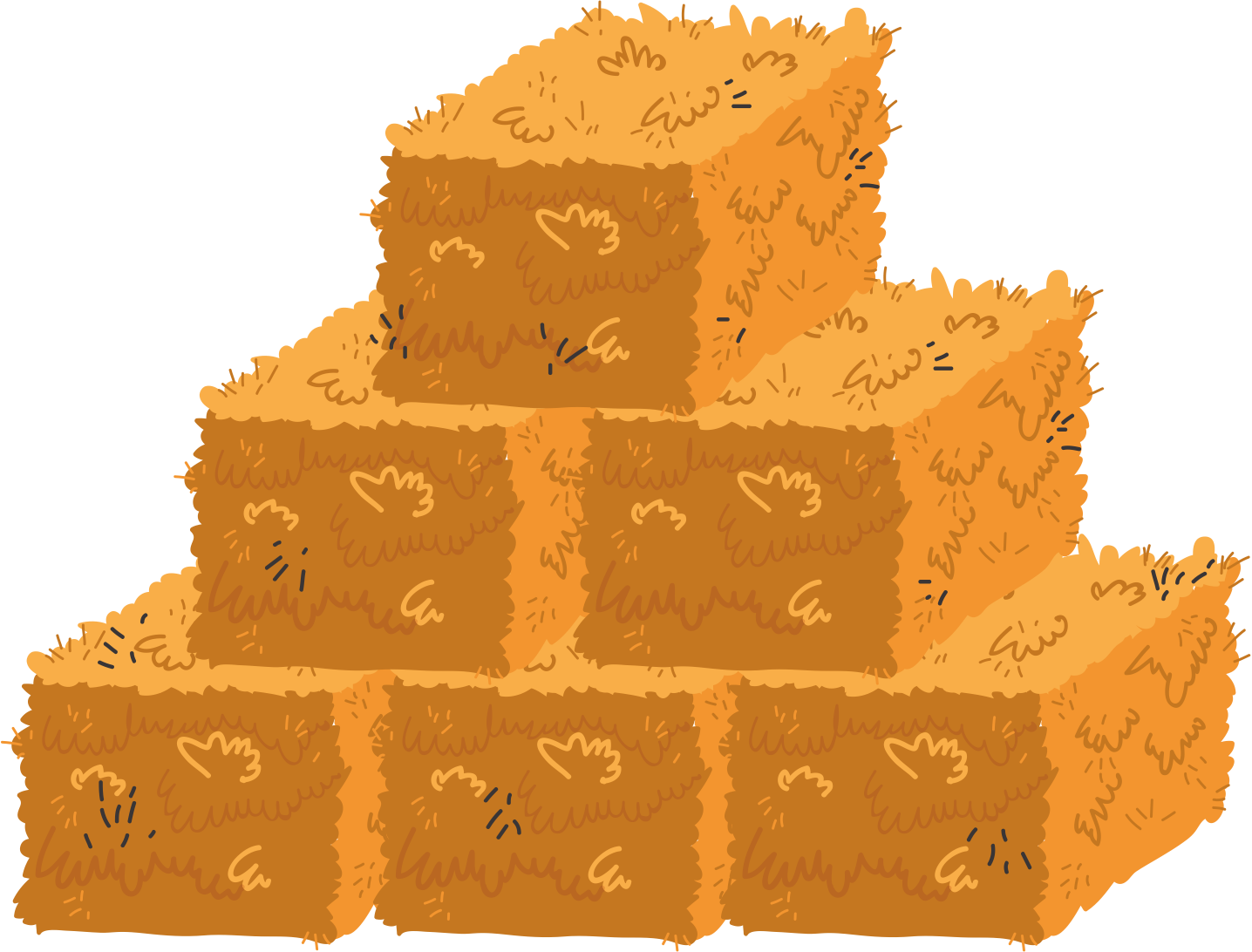 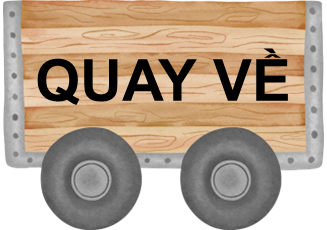 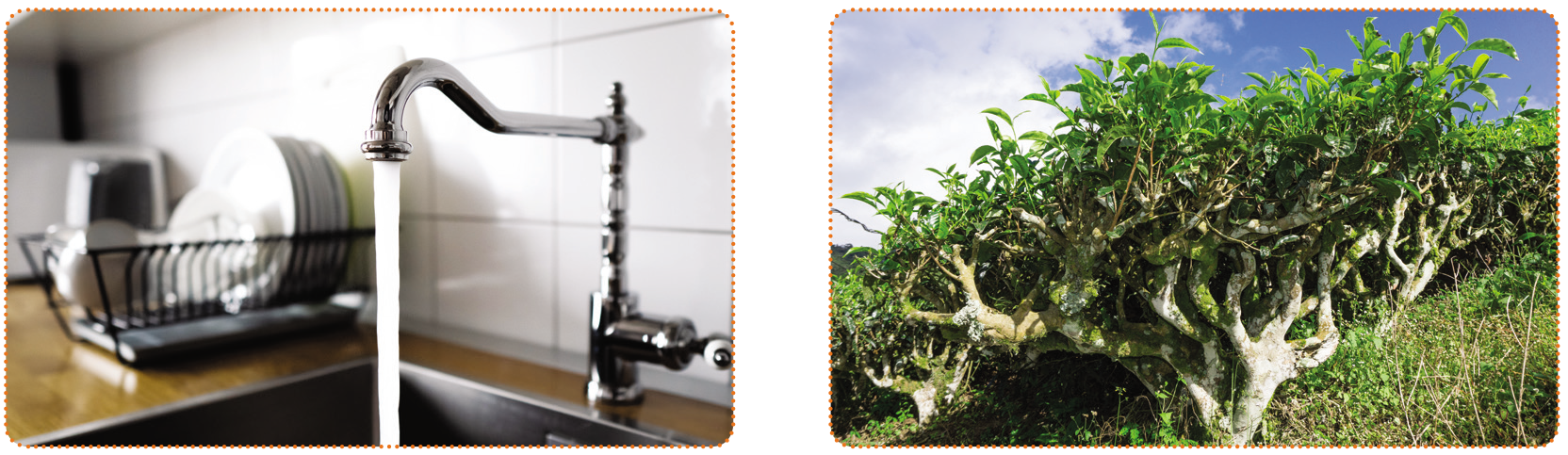 Nước sinh hoạt có pH khoảng 6,0 - 8,5
Chè thích hợp với đất có pH khoảng 5,0 - 6,0
pH là gì?
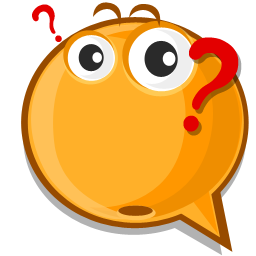 Tiết 35 - Bài 9:BASE. THANG pH (tiết 4)
III.
THANG pH
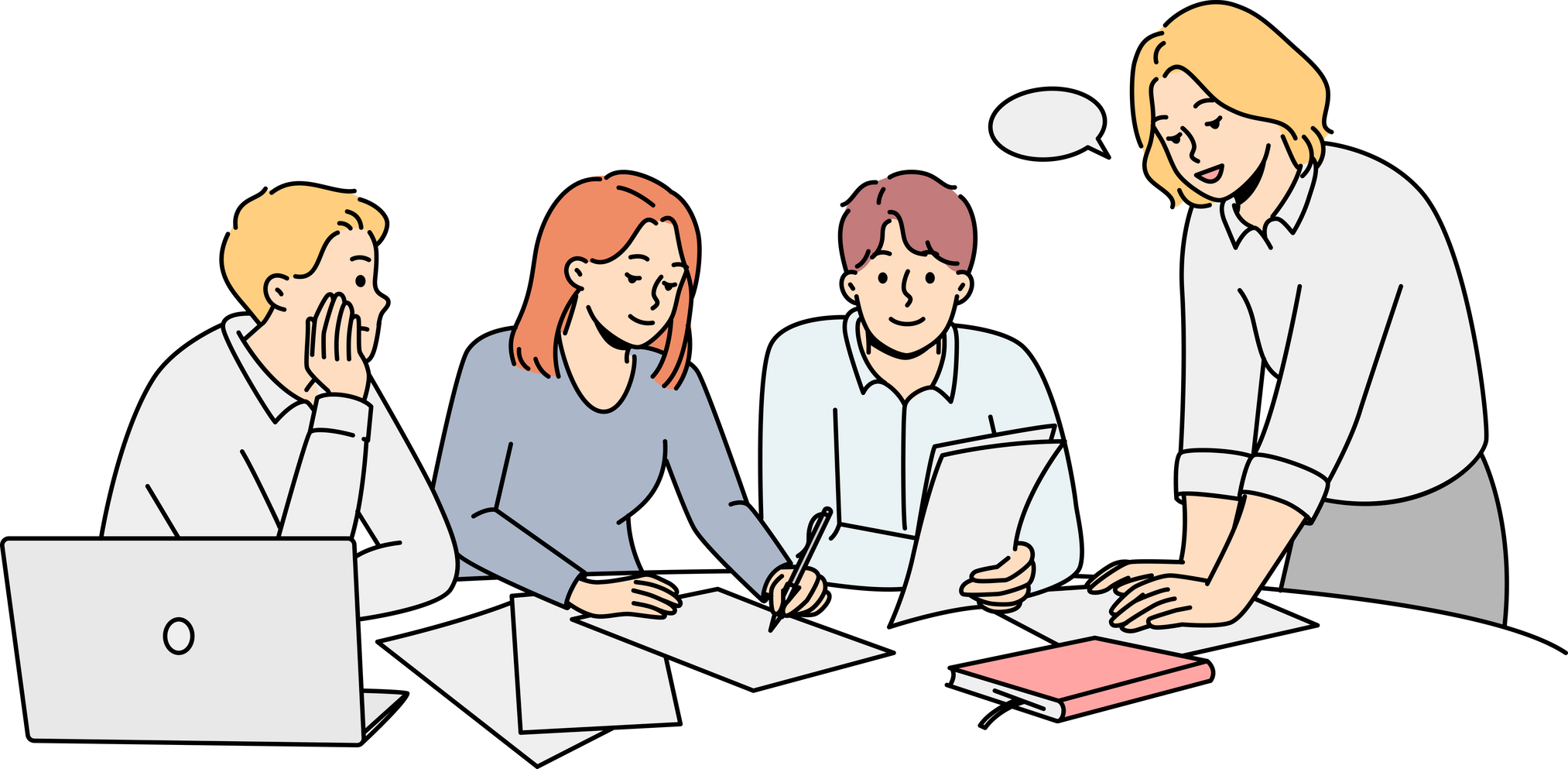 HOẠT ĐỘNG NHÓM ĐÔI (2 phút)
Tìm hiểu thang pH, cách sử dụng pH để đánh giá độ acid – base của dung dịch
a) Khái niệm thang pH
b) Các môi trường ứng với giá trị trên thang pH
c) Thang pH dùng để so sánh độ mạnh của acid, base như thế nào?
d) Các dụng cụ, thiết bị đo pH
Thang pH là một tập hợp các con số có giá trị từ 1-14 được sử dụng để đánh giá độ acid - base của dung dịch.
Câu a
Các dung dịch acid có giá trị pH <7
Các dung dịch base có giá trị pH >7
Các dung dịch trung tính có giá trị pH =7
Câu b
Thang pH còn được sử dụng để so sánh độ mạnh, yếu của các acid cùng nồng độ hoặc các base cùng nồng độ.
Câu c
Các dụng cụ, thiết bị đo pH: Chất chỉ thị màu vạn năng (dạng dung dịch hoặc giấy), máy đo pH, bút đo pH.
Câu d
Thang pH được dùng để biểu thị độ acid, base của dung dịch.
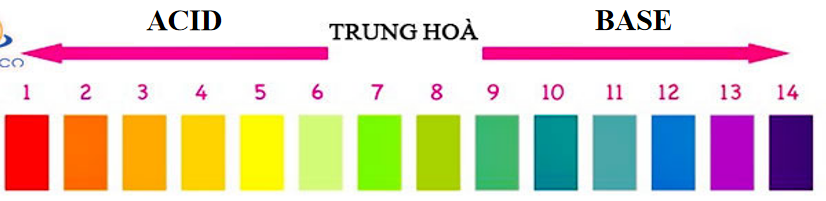 + pH < 7 : Môi trường acid; pH càng nhỏ thì độ acid của dung dịch càng lớn
+ pH = 7: Môi trường trung tính (không có tính acid và không có tính base). 
+ pH > 7: Môi trường base; pH càng lớn thì độ base của dung dịch càng lớn
Thang pH có ý nghĩa to lớn trong thực tiễn
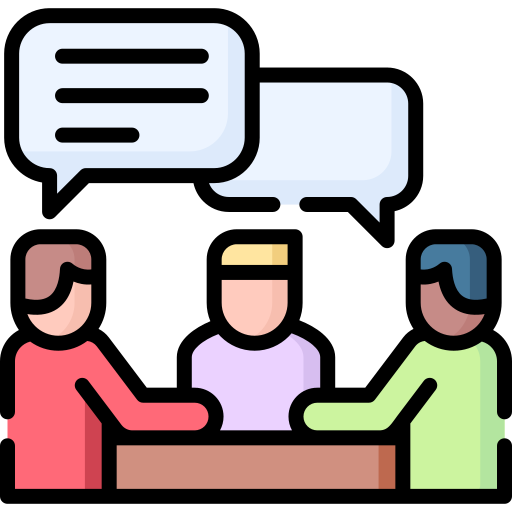 HOẠT ĐỘNG NHÓM (5 PHÚT)
THÍ NGHIỆM XÁC ĐỊNH pH CỦA MỘT SỐ DUNG DỊCH BẰNG GIẤY pH
- Chuẩn bị: Các cốc đã được dán nhãn: nước lọc, nước chanh, nước ngọt có gas, nước rửa bát, giấm ăn, dung dịch baking soda, giấy pH; panh kẹp, đĩa thủy tinh.
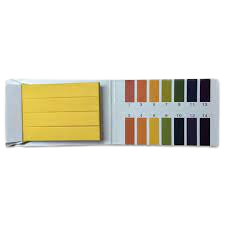 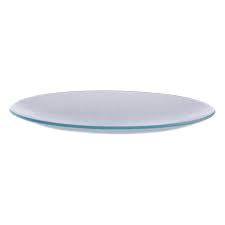 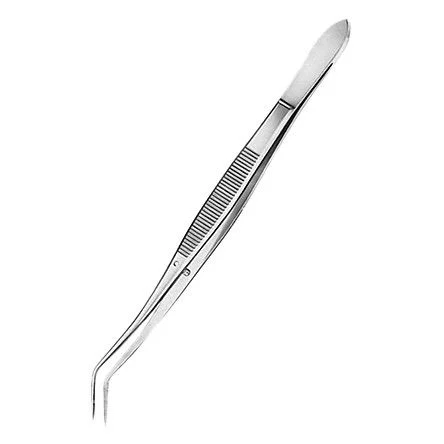 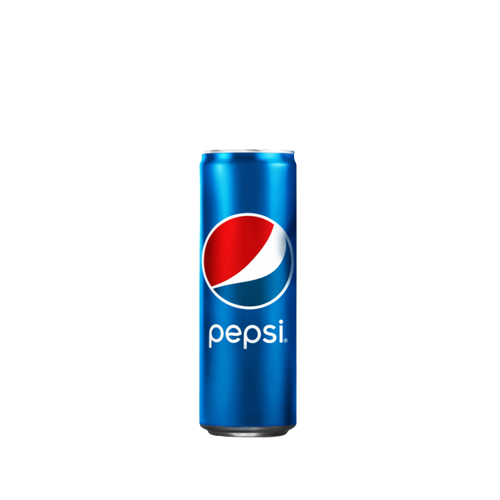 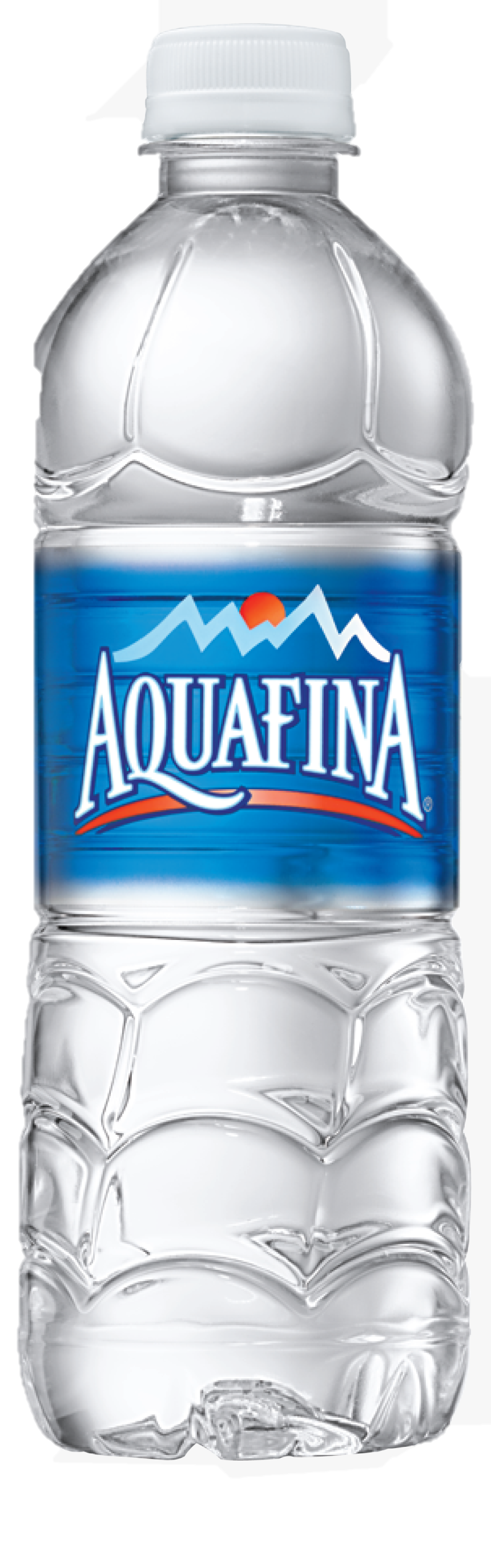 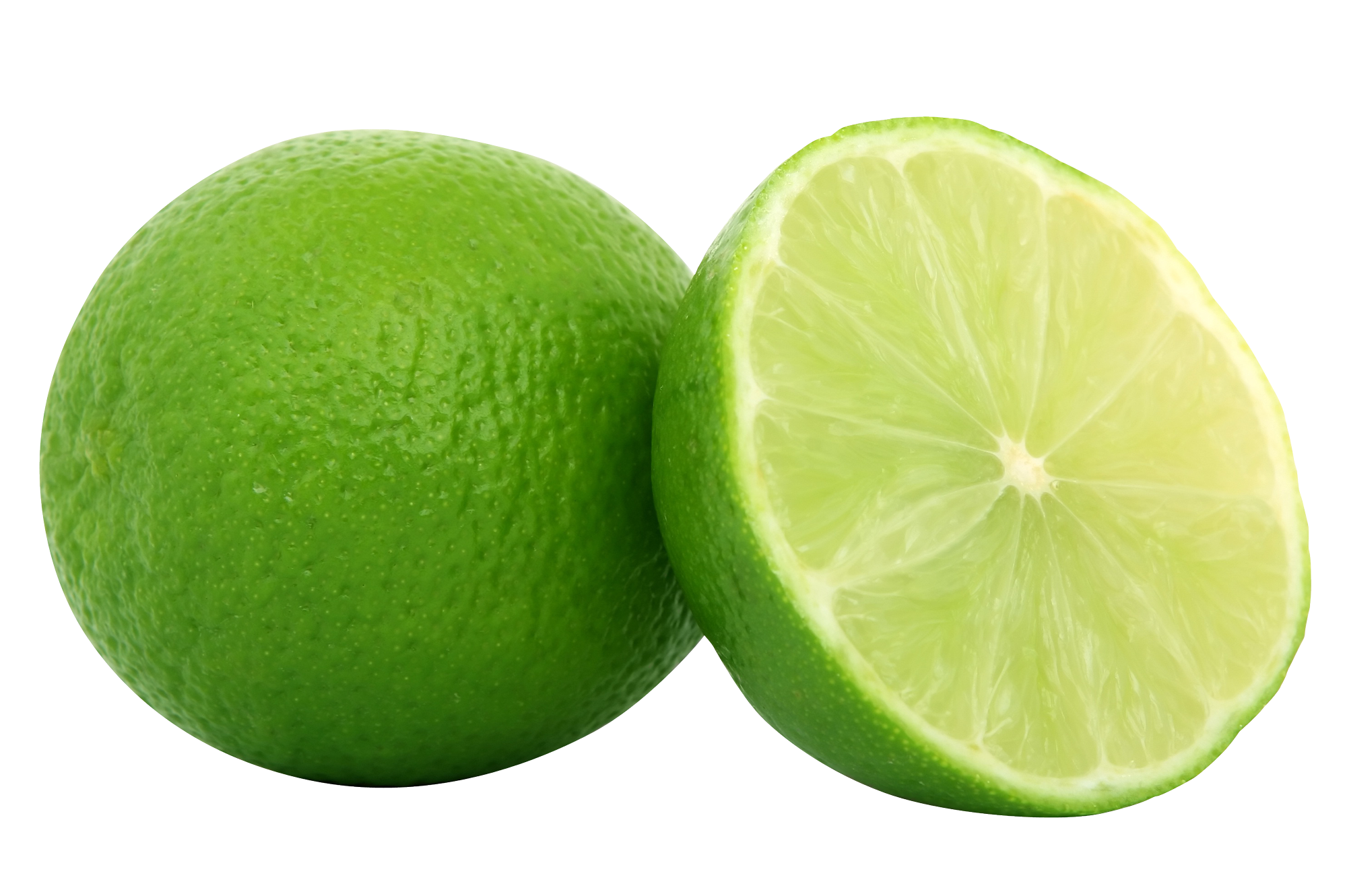 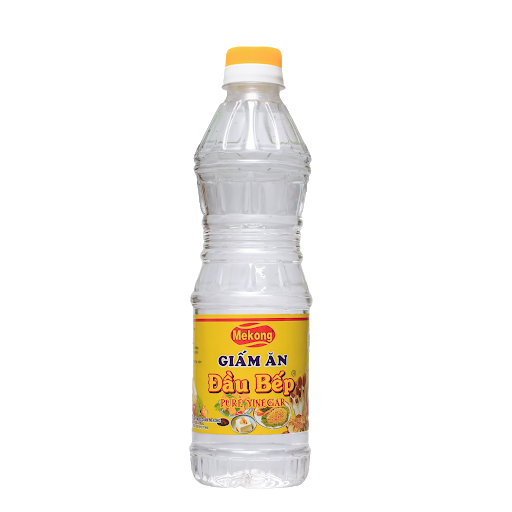 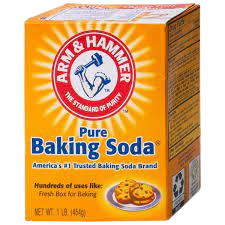 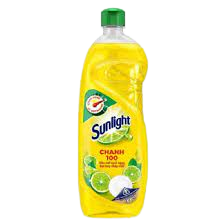 Giấm ăn
Nước có gas
Nước chanh
Nước rửa bát
Nước lọc
Baking soda
- Tiến hành:
+ Sử dụng panh kẹp kẹp lần lượt 6 mẩu giấy pH 
+ Nhúng ½ mẩu giấy pH vào một loại dung dịch đã chuẩn bị ở trên.
+ Để giấy pH lên đĩa thuỷ tinh và so sánh màu thu được trên các mẩu giấy pH với bảng màu dãy pH chuẩn và ghi giá trị pH.
Thực hiện các yêu cầu:
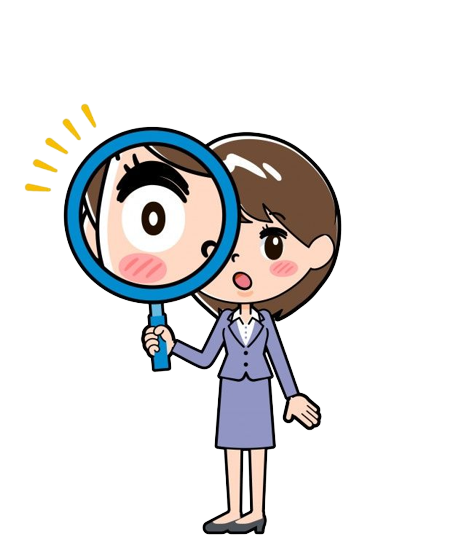 1. Đọc giá trị pH của từng dung dịch và cho biết dung dịch nào có tính acid, dung dịch nào có tính base.
2. Tính chất chung của dung dịch các chất có giá trị pH < 7 và của dung dịch các chất có giá trị pH > 7 là gì?
PHIẾU HỌC TẬP
Không đổi
Đỏ
Đỏ
Xanh
Xanh
Đỏ
7
9
2
10
4
3
Nước chanh, nước ngọt có gas, giấm ăn
Nước rửa bát, dung dịch Baking soda
Acid
Base
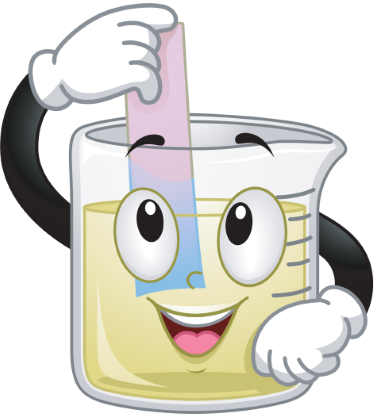 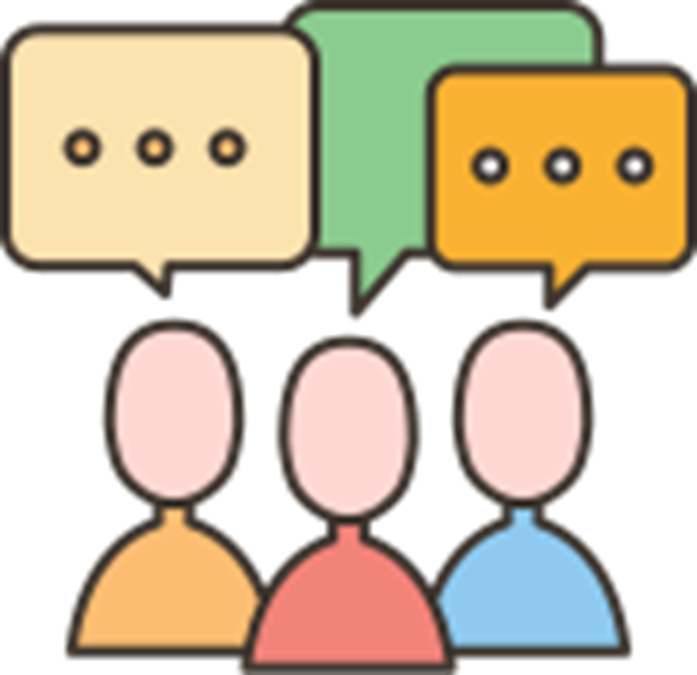 Dung dịch X làm quỳ tím chuyển sang màu đỏ. Kết luận nào sau đây là đúng? Giải thích.
b) Dung dịch X có pH lớn hơn 7.
a) Dung dịch X có pH nhỏ hơn 7.
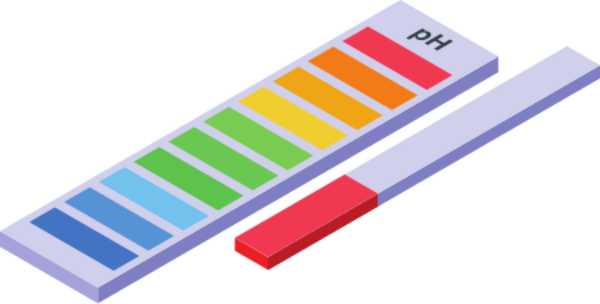 Đúng vì: dung dịch X làm quỳ tím chuyển sang màu đỏ → dung dịch X có môi trường acid.
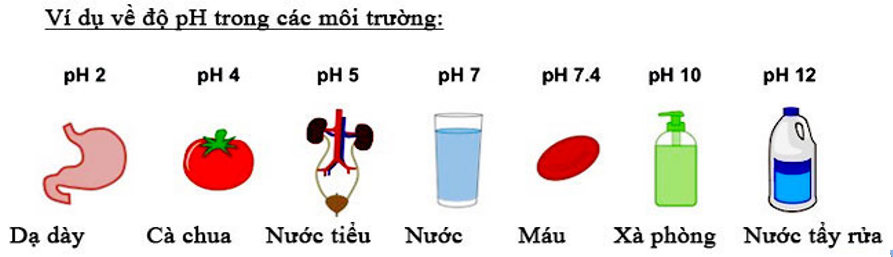 CÂU HỎI VÀ BÀI TẬP
1.	Hãy nêu cách để kiểm tra đất trồng có bị chua hay không?
Lấy mẫu đất hòa vào cốc nước cất rồi dùng giấy pH hoặc thiết bị đo pH. Nếu giá trị pH đo được là pH <7 thì đất trồng bị chua.
CÂU HỎI VÀ BÀI TẬP
2.	Hãy tìm hiểu và cho biết giá trị pH chuẩn trong máu, trong dịch dạ dày của người. Nếu giá trị pH của máu và của dịch dạ dày ngoài khoảng chuẩn sẽ gây nguy hiểm cho sức khoẻ của người như thế nào?
2. Hãy tìm hiểu và cho biết giá trị pH chuẩn trong máu, trong dịch dạ dày của người. Nếu giá trị pH của máu và của dịch dạ dày ngoài khoảng chuẩn sẽ gây nguy hiểm cho sức khoẻ của người như thế nào?
- pH bình thường của máu nằm trong khoảng 7,35-7,45 có nghĩa là máu có tính base yếu. 
+ pH< 7,35 có thể bị các bệnh: đau đầu, lú lẫn, mệt mỏi, ho và khó thở ; nhịp tim không đều, đau bụng, co giật; hôn mê….
+ pH> 7,45 có thể bị các bệnh: lú lẫn và chóng mặt; run tay; tê ngứa bàn chân, mặt; co thắt cơ; buồn nôn; hôn mê;…
- Dịch ở dạ dày thường có pH khoảng 3-5,5. pH thấp sẽ giúp việc tiêu hóa thức ăn và tiêu diệt vi khuẩn trong dạ dày dễ dàng hơn. 
+ pH>5,5 có thể do cơ thể mắc các bệnh: ung thư dạ dày, nhiễm trùng dạ dày tái phát, hội chứng kém hấp thụ; sự phát triển quá mức vi khuẩn đường ruột;…
+ pH<3 ( lượng các chất tiết dạ dày cao hơn bình thường): viêm dạ dày; loét dạ dày; hội chứng kém hấp thụ; trào ngược dạ dày..
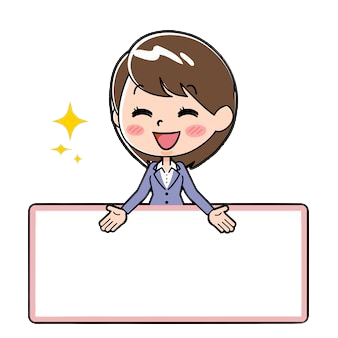 Sử dụng giấy pH để đánh giá độ acid, base của các dung dịch, môi trường đất, nước,... phục vụ cho sản xuất, đời sống và chăm sóc sức khỏe.
Em có thể!
LUYỆN TẬP
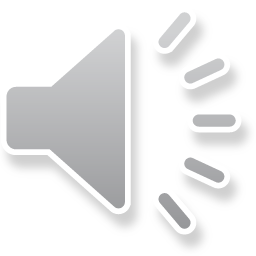 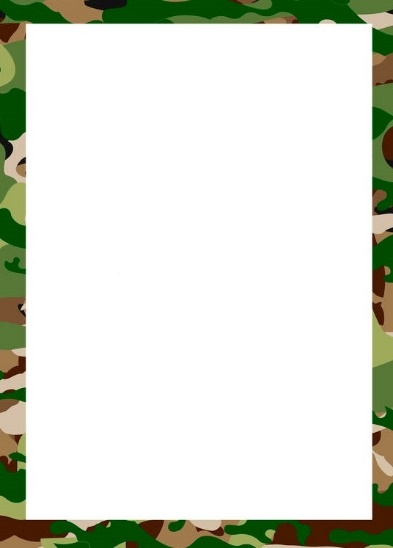 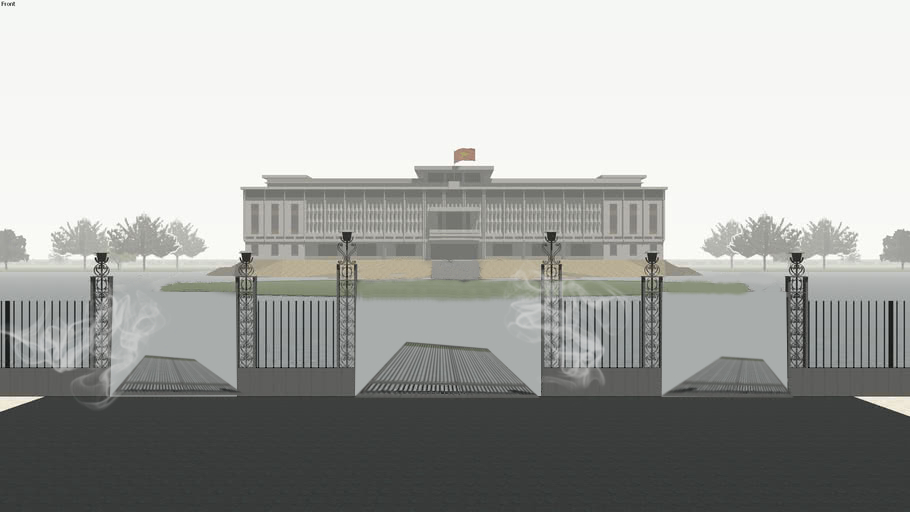 GIẢI PHÓNG MIỀN NAM
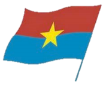 Với mỗi câu trả lời đúng, các em sẽ giúp được một xe tăng tiến đến trước Dinh Độc Lập
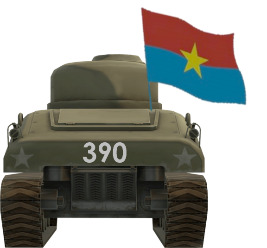 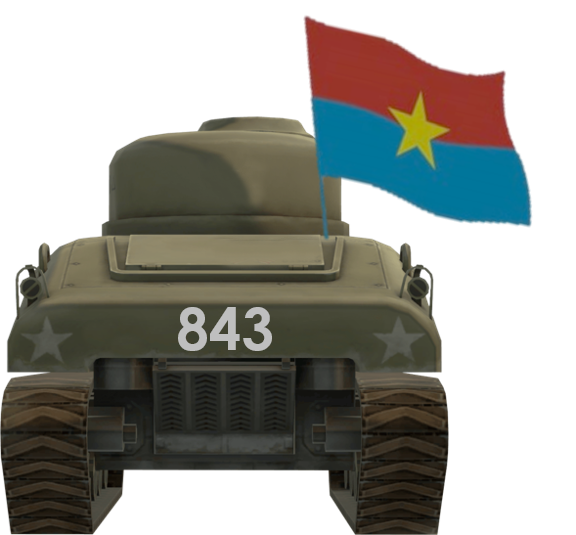 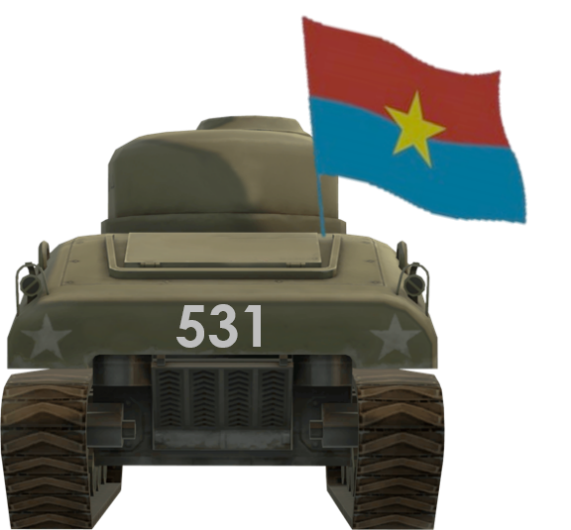 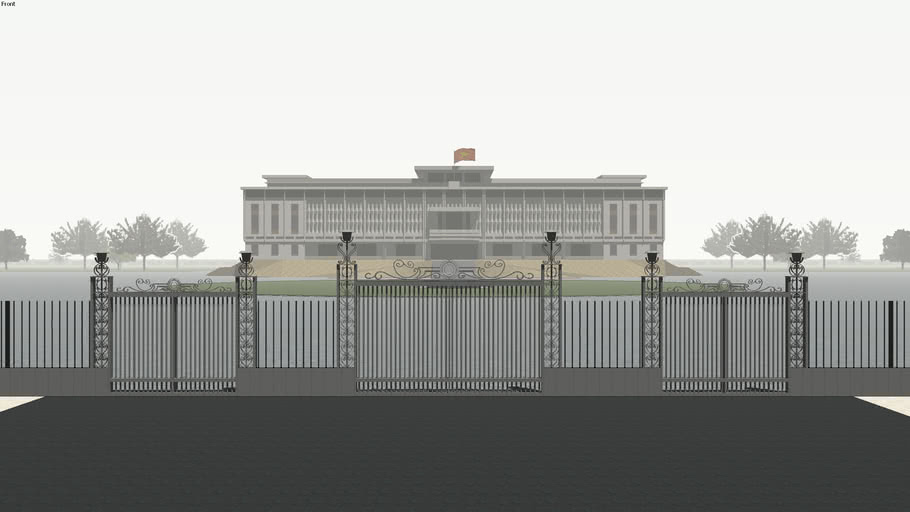 3
Tiến lên
1
2
4
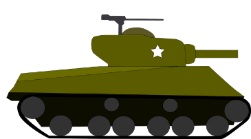 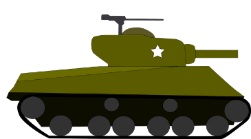 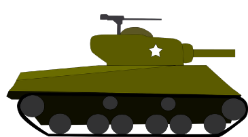 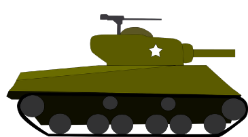 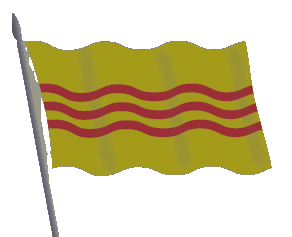 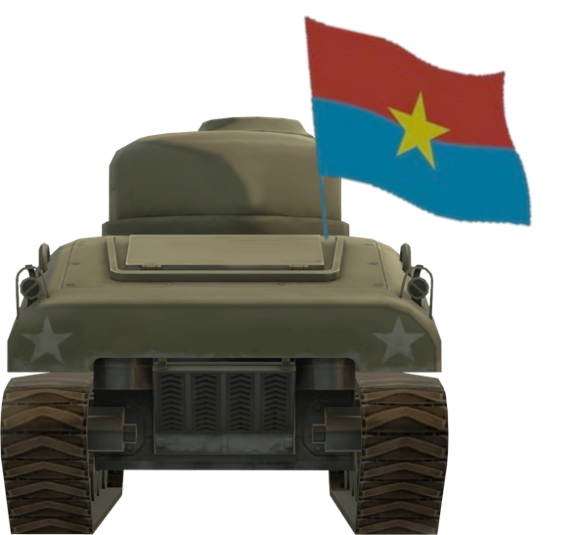 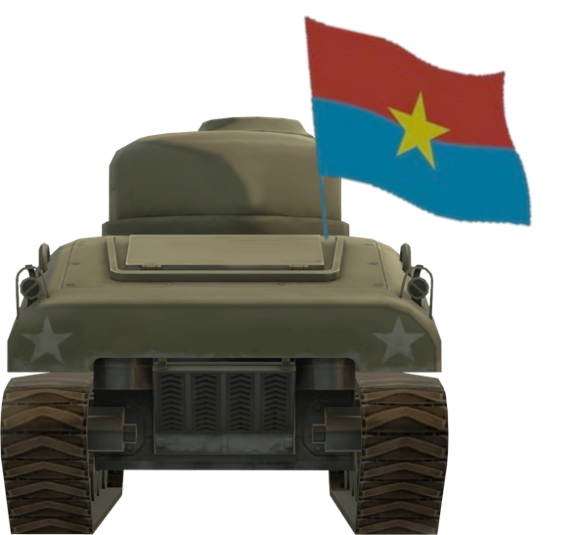 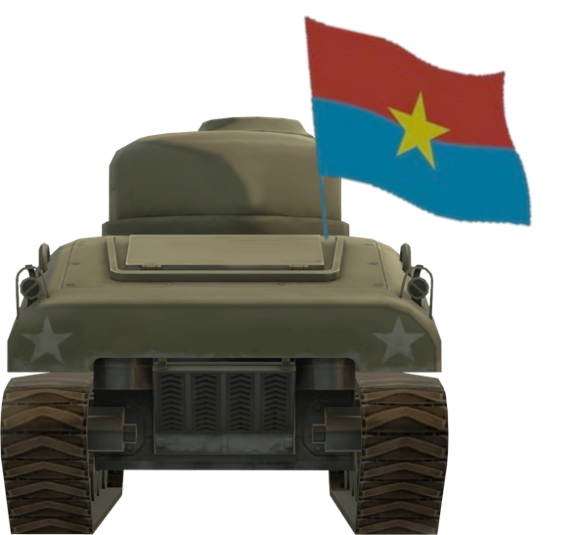 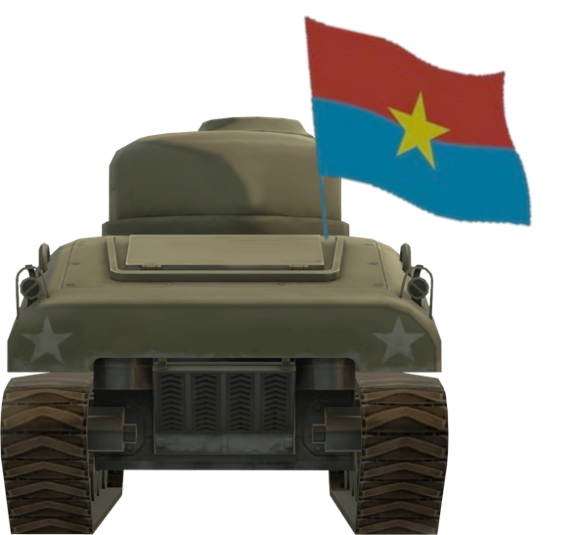 843
755
390
531
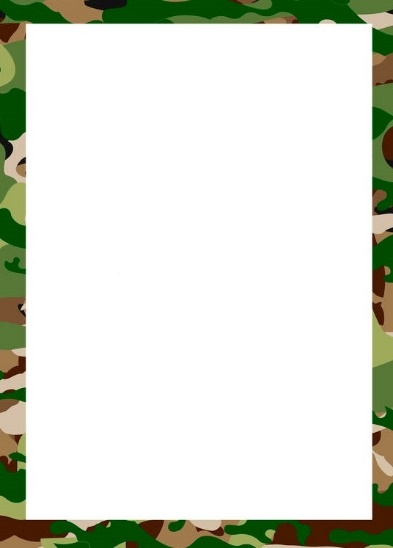 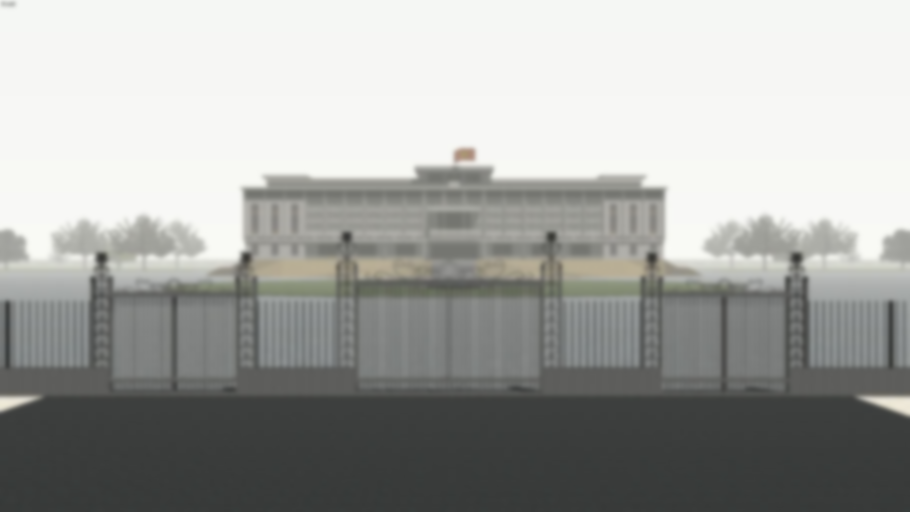 Câu 1: Dung dịch nào sau đây có pH = 7?
B. H2SO4
A. HCl
C. NaOH
D. NaCl
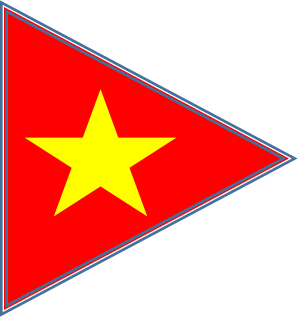 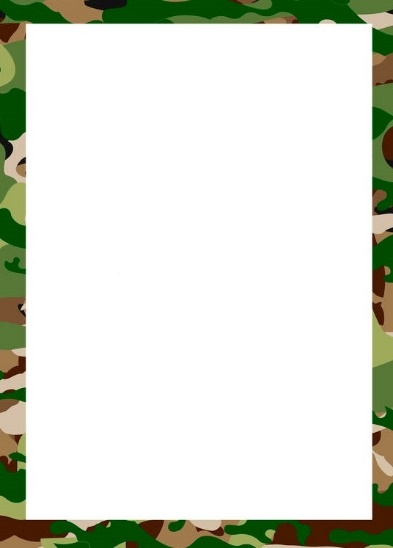 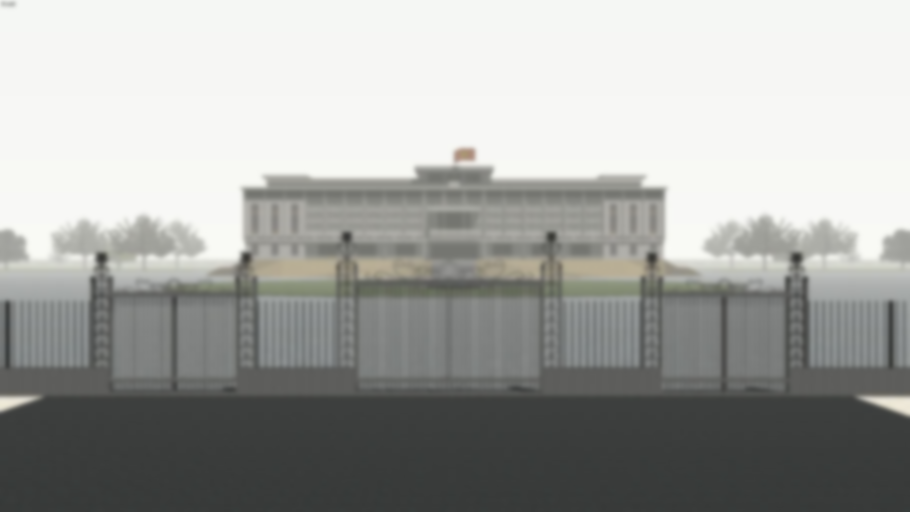 Câu 2: Ở những vùng đất phèn mục đích người ta bón vôi để làm gì?
A. Trung hoà độ pH
B. Giảm khoáng chất cho đất
C. Tăng khoáng chat cho đất
D. Giảm pH của đất
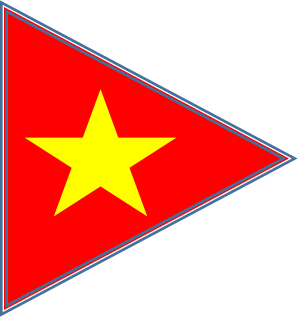 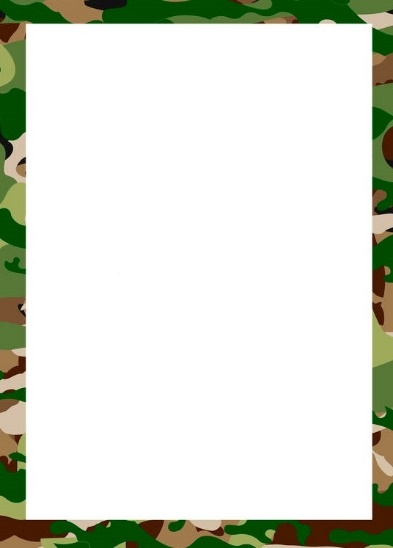 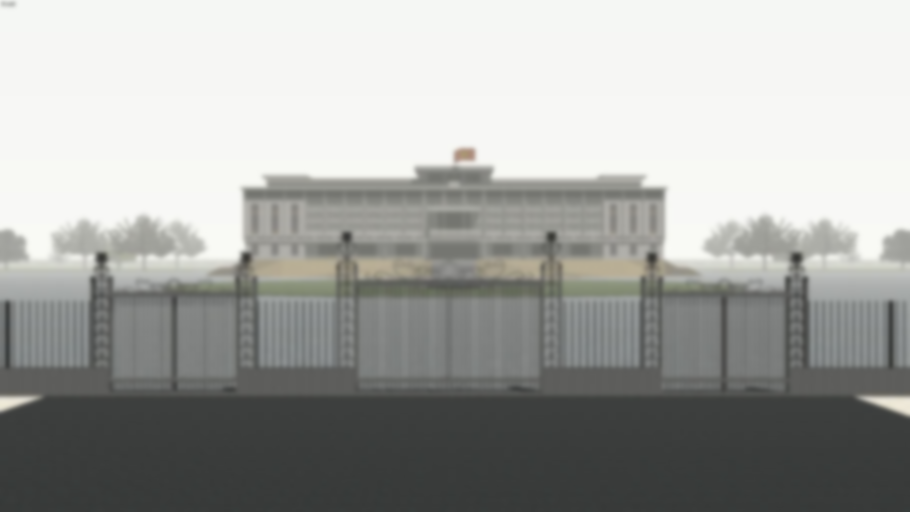 Câu 3: Mệnh đề nào sau đây đúng?
A. Dung dịch có môi trường trung tính thì pH < 7
B. Dung dịch có môi trường acid thì pH = 7
C. Dung dịch có môi trường base thì pH > 7
D. Dung dịch có môi trường trung tính thì pH > 7
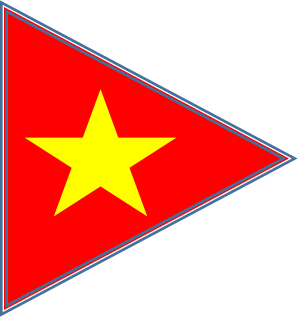 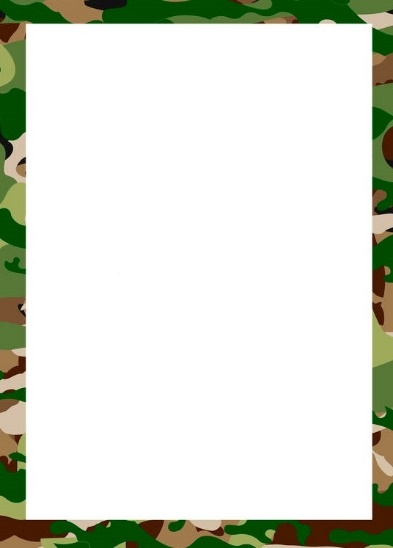 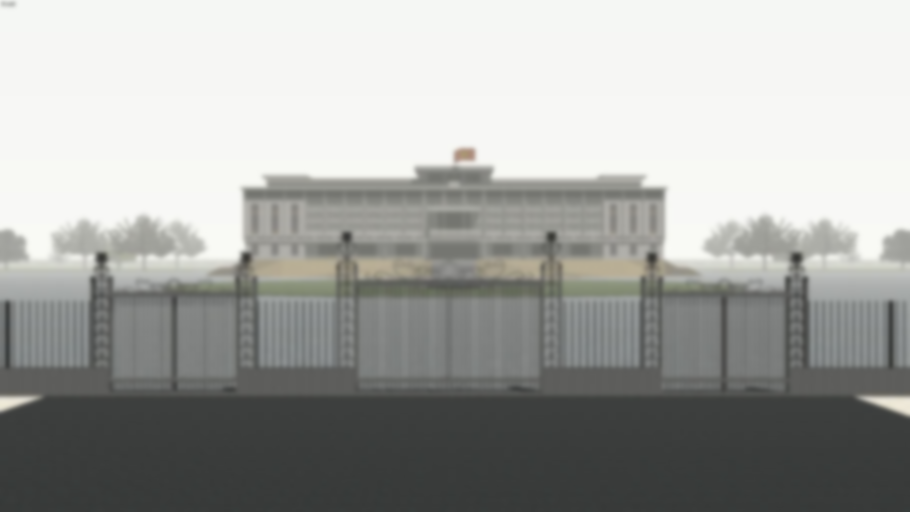 Câu 4: Dịch vị dạ dày thường có pH trong khoảng từ 2-3. Những người bị mắc bệnh viêm loét dạ dày, tá tràng thường có pH < 2. 
Để chữa căn bệnh này, người bệnh thường uống trước bữa ăn chất nào sau đây?
A. Nước đường
B. Một ít giấm ăn
C.Nước đun sôi để nguội
D. Dung dịch NaHCO3
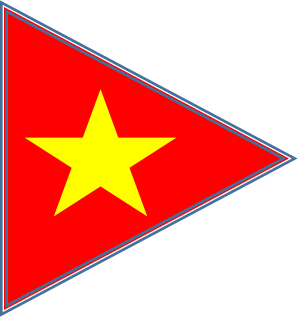 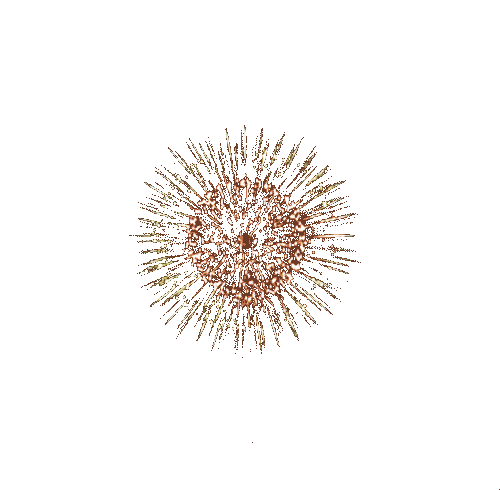 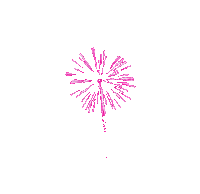 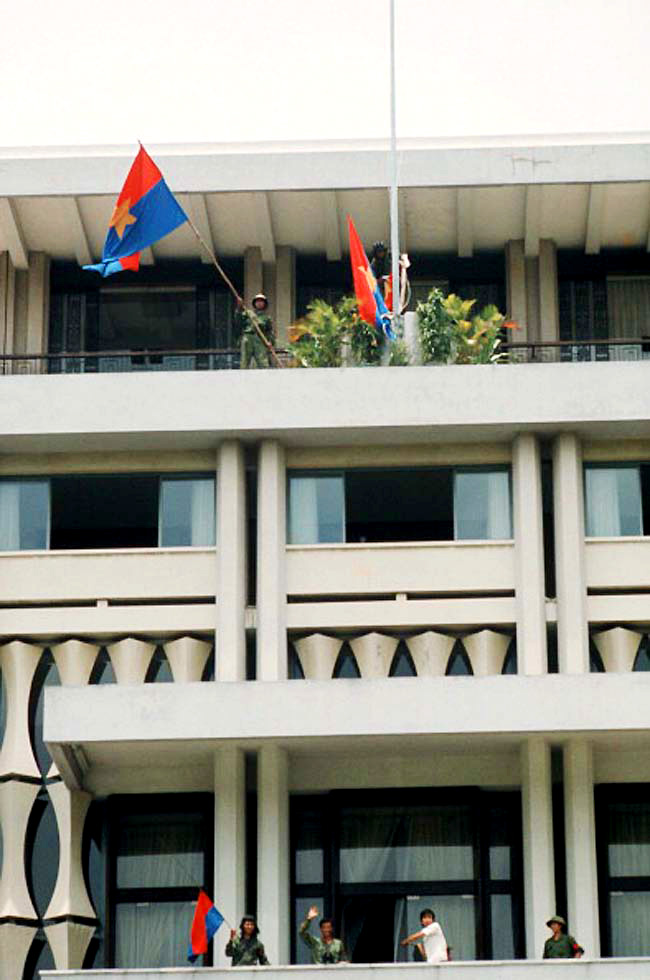 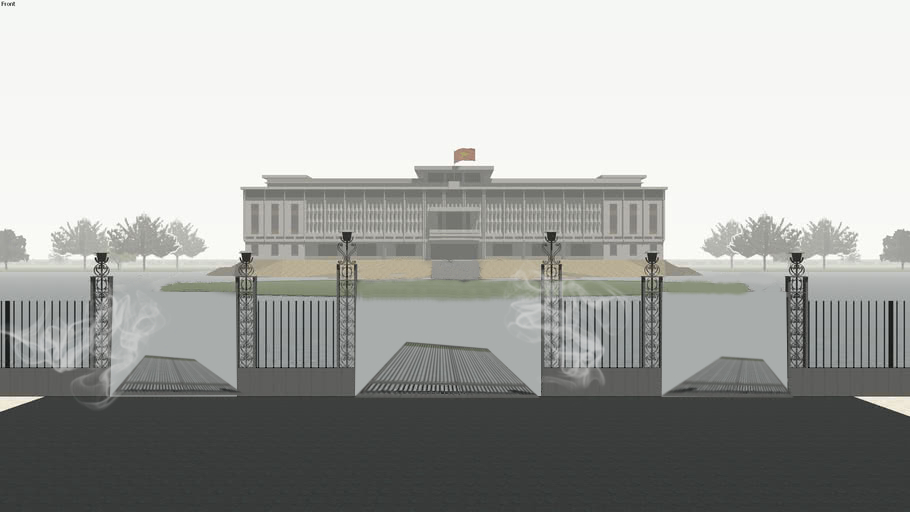 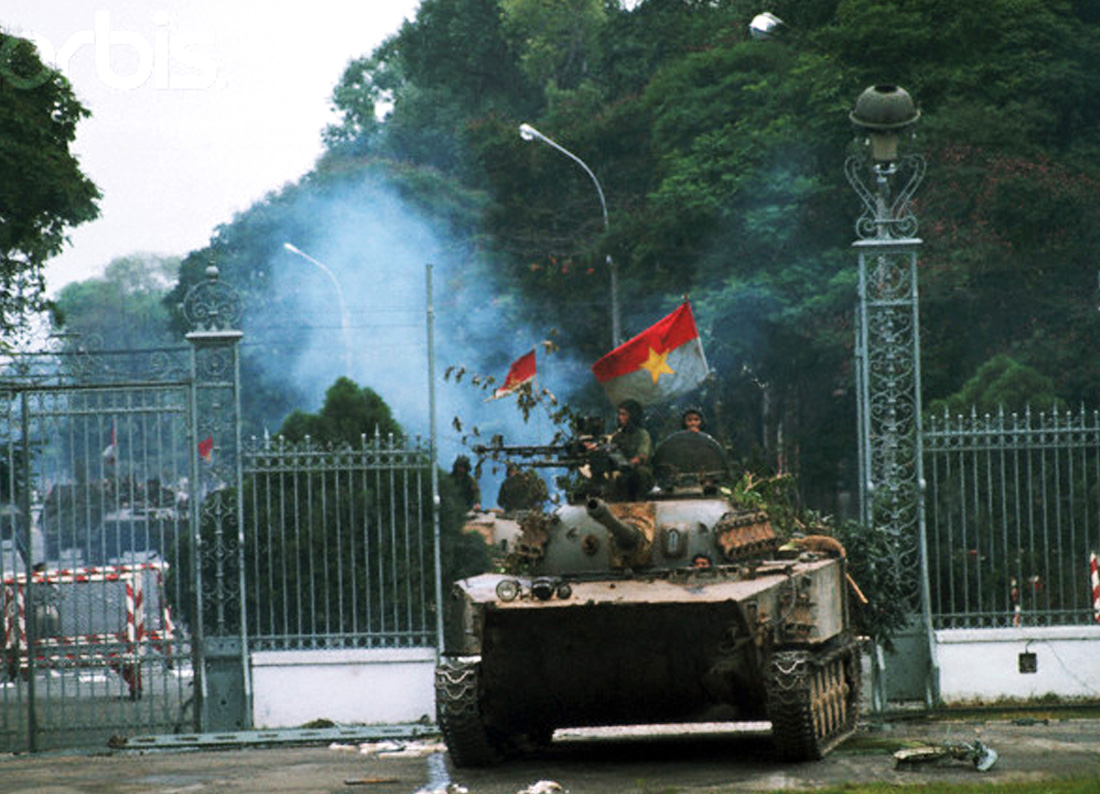 CHÚC MỪNG
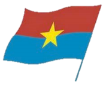 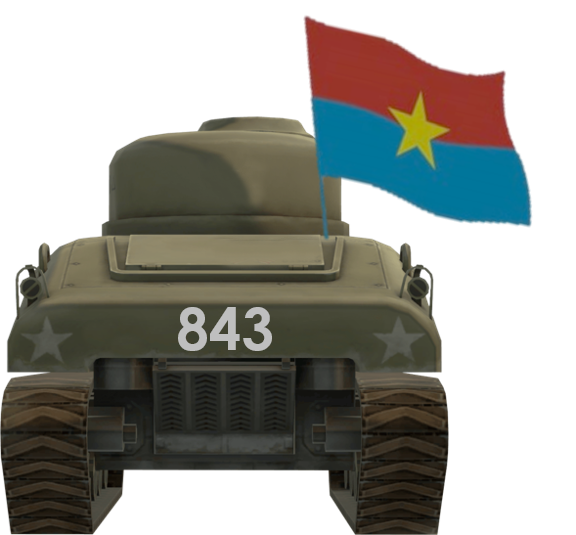 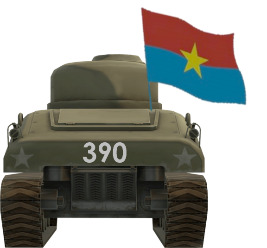 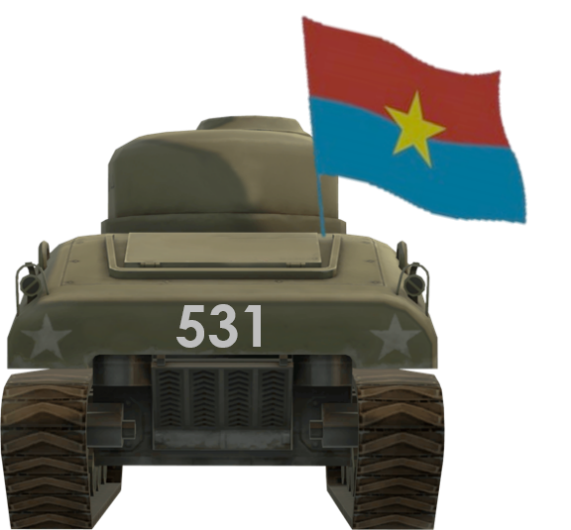 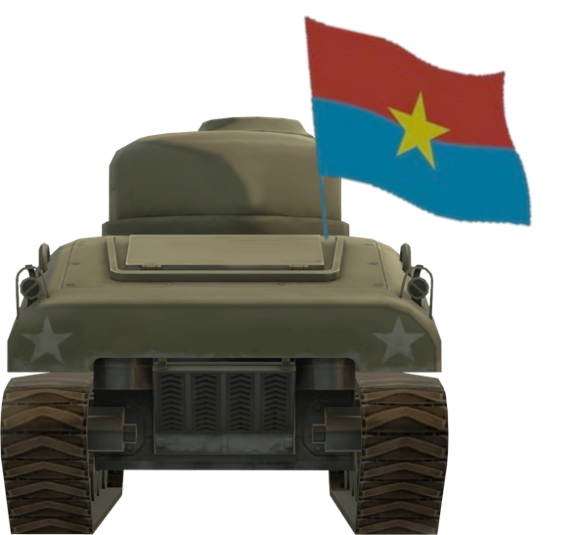 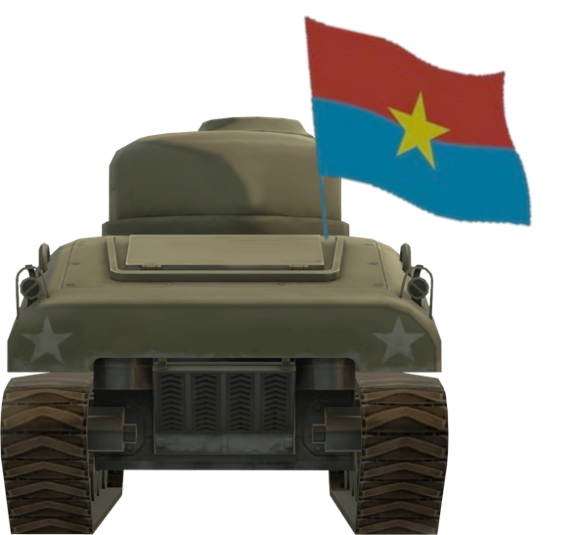 755
502
VẬN DỤNG
1/ Một loại thuốc dành cho bệnh nhân đau dạ dày có chứa Al(OH)3 và Mg(OH)2. Viết phương trình hoá học xảy ra giữa acid HCl có trong dạ dày với các chất trên.
Các phương trình hoá học xảy ra:
            Al(OH)3 + 3HCl → AlCl3 + 3H2O
            Mg(OH)2 + 2HCl → MgCl2 + 2H2O.
VẬN DỤNG
2/  Tìm hiểu sự thay đổi màu pH các loại nước ngọt hay sử dụng, từ đó kết luận ảnh hưởng của các loại nước ngọt đó đến sức khỏe nếu sử dụng quá nhiều. 
- Chụp hình và thực hiện bài báo cáo dưới dạng Power Point vào tiết sau
KẾT LUẬN
Các loại thức uống trong thị trường, gần gũi với các em phần lớn đều có môi trường acid. Nếu uống nhiều sẽ không tốt cho sức khỏe nếu không biết sử dụng một cách điều độ chưa kể đến còn ảnh hưởng đến kinh tế và nạp vào cơ thể một hàm lượng đường khá cao có thể gây ra tiểu đường.
Em đã học
- Theo thang pH: 
Dung dịch có pH < 7: môi trường acid; Dung dịch có pH > 7: môi trường base; Dung dịch có pH = 7: môi trường trung tính.
HƯỚNG DẪN VỀ NHÀ
- Học bài và làm bài tập về nhà.
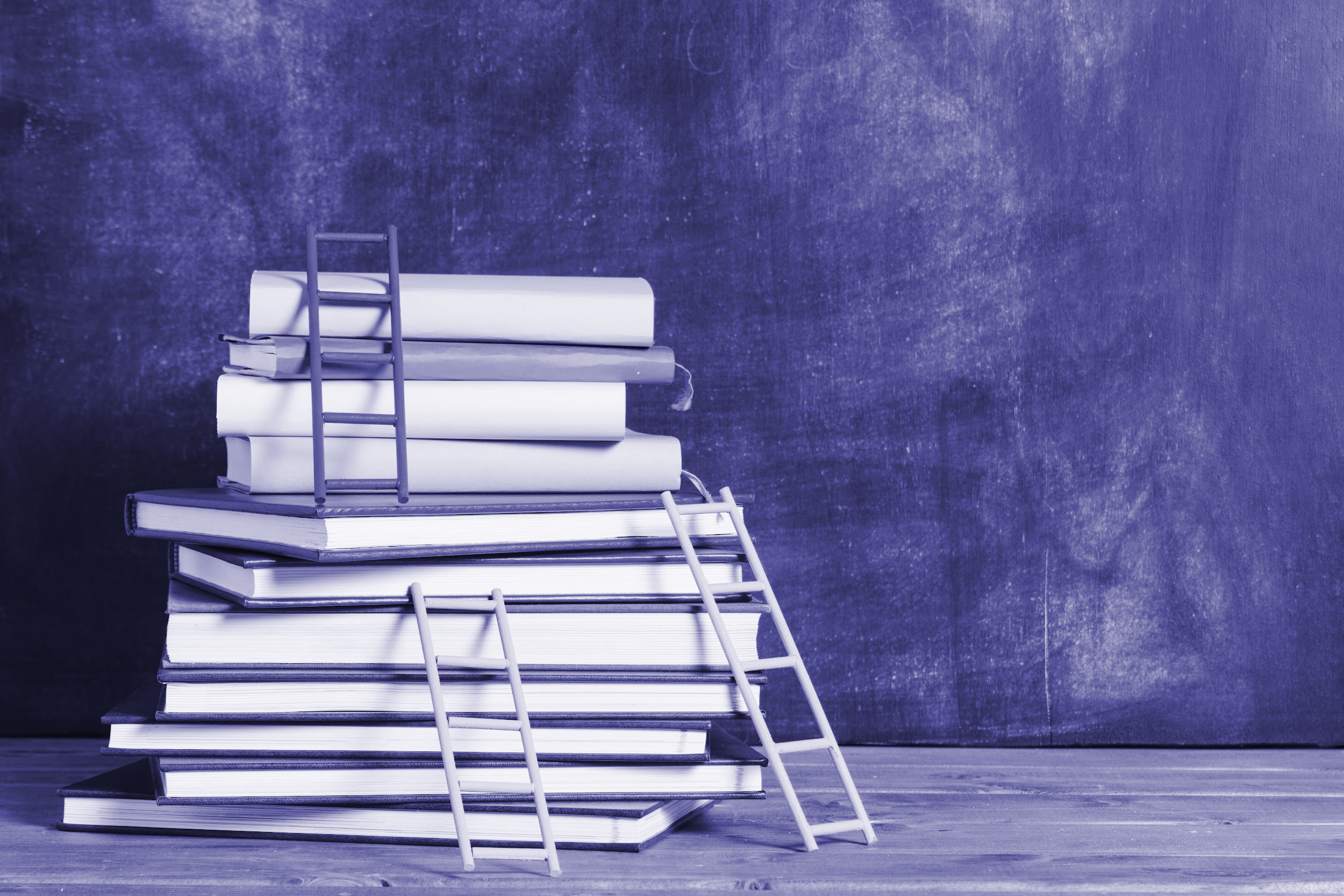 1
- Xem và chuẩn bị bài “Bài 10: Oxide (tiết 1)”
2
THANKS YOU !!!